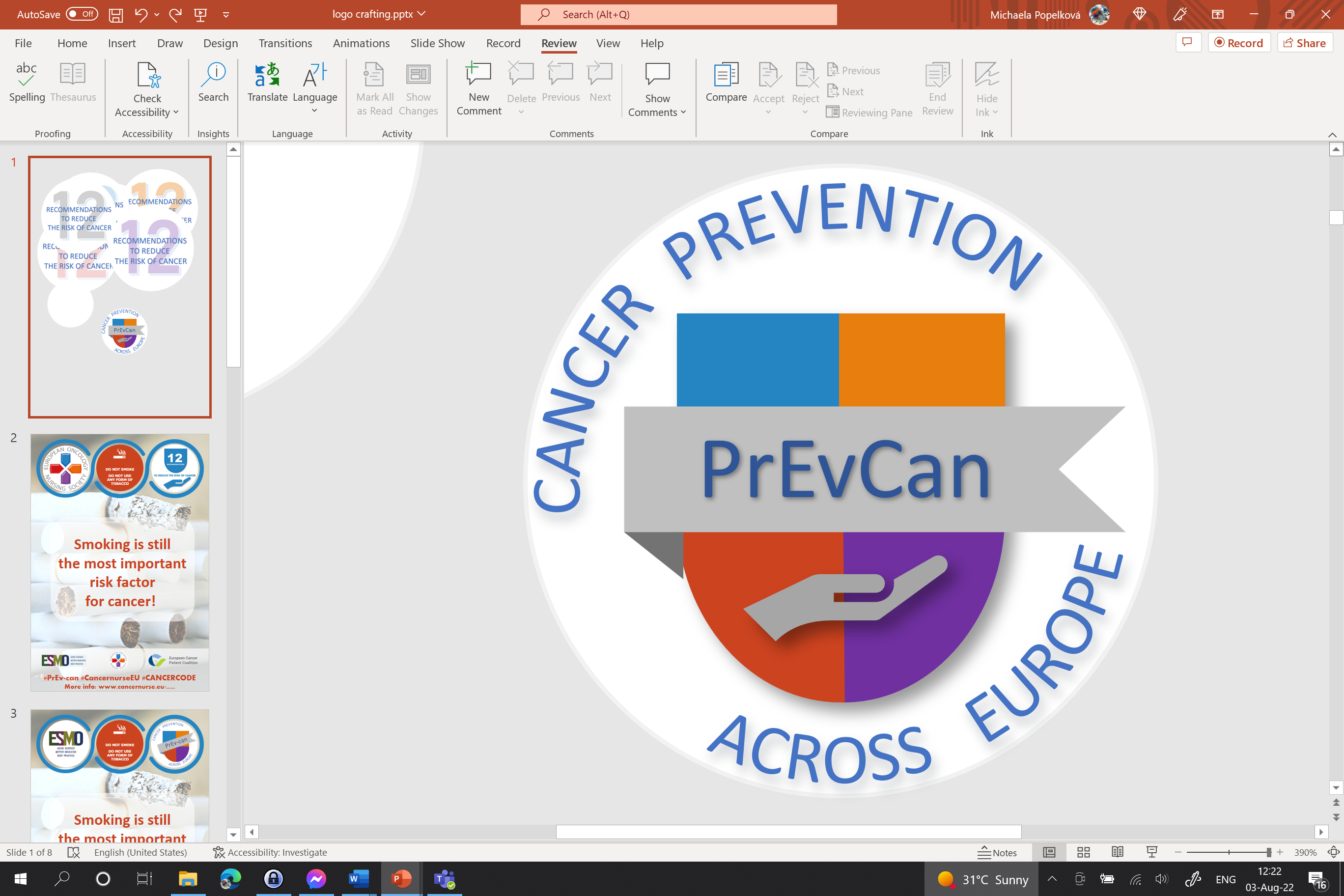 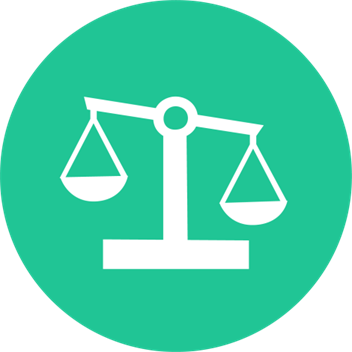 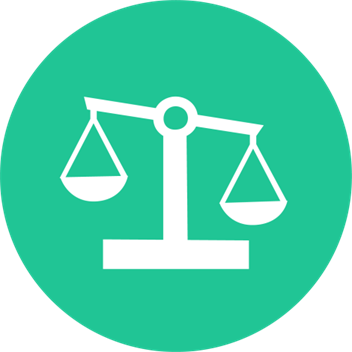 WERK AAN EEN GEZOND LICHAAMSGEWICHT
WERK AAN EEN GEZOND LICHAAMSGEWICHT
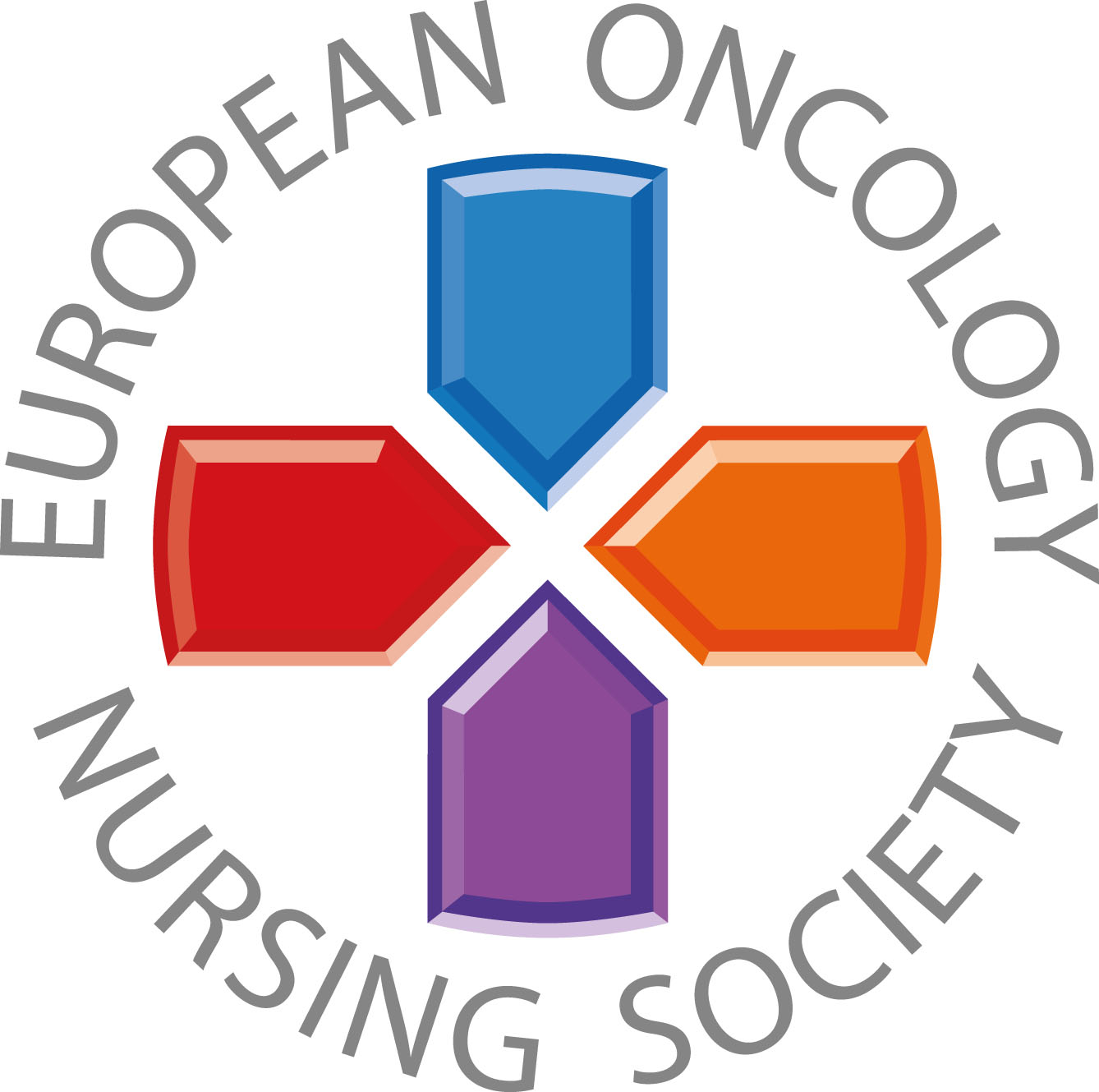 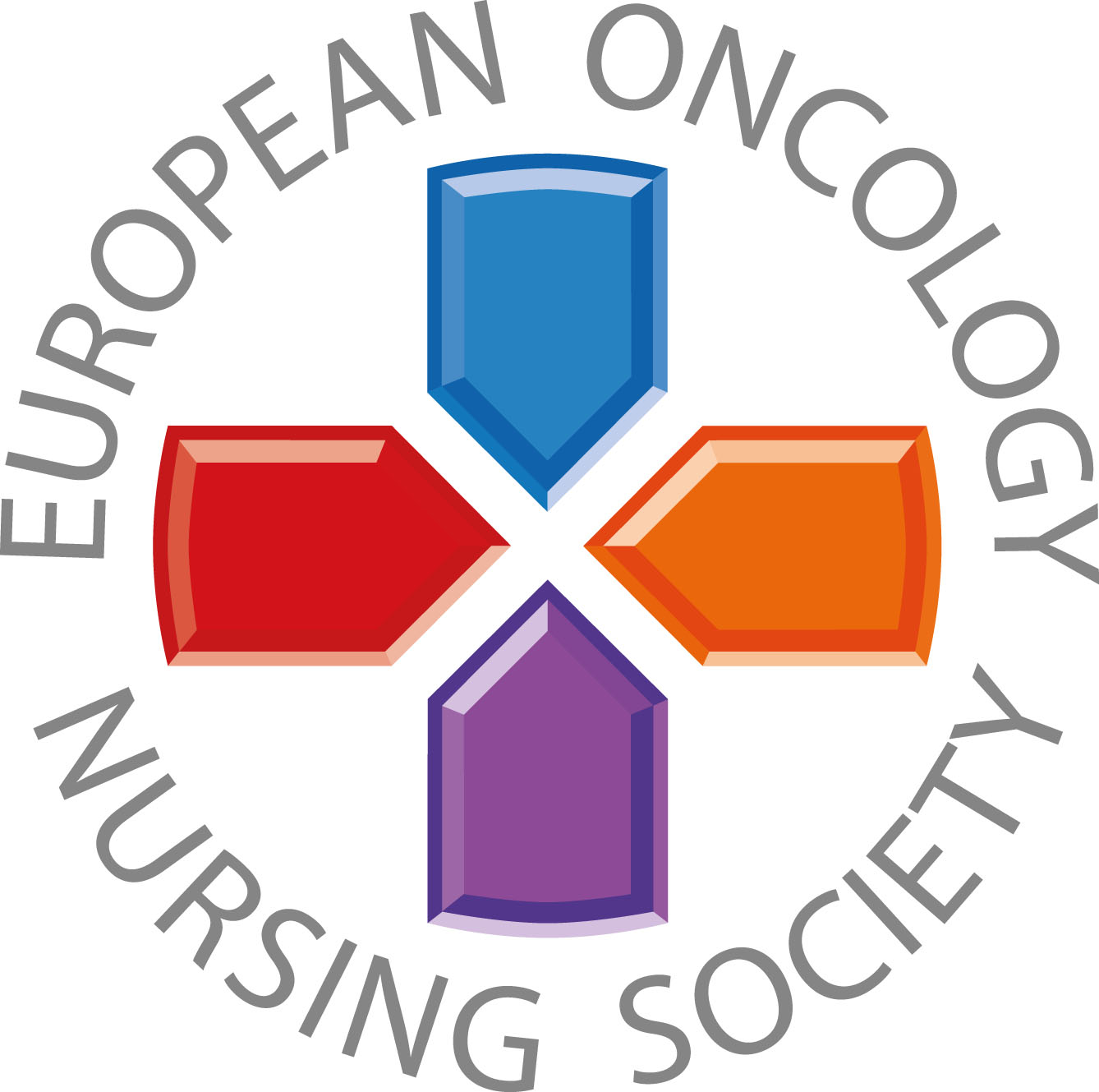 Boodschap voor de algemene populatie
#PrEvCan #CANCERCODE
De PrEvCan©-campagne is geïnitieerd door EONS en wordt samen met onze belangrijkste partner ESMO uitgevoerd. Meer informatie: www.cancernurse.eu/prevcan
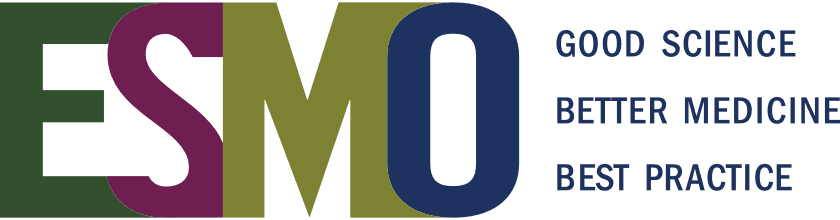 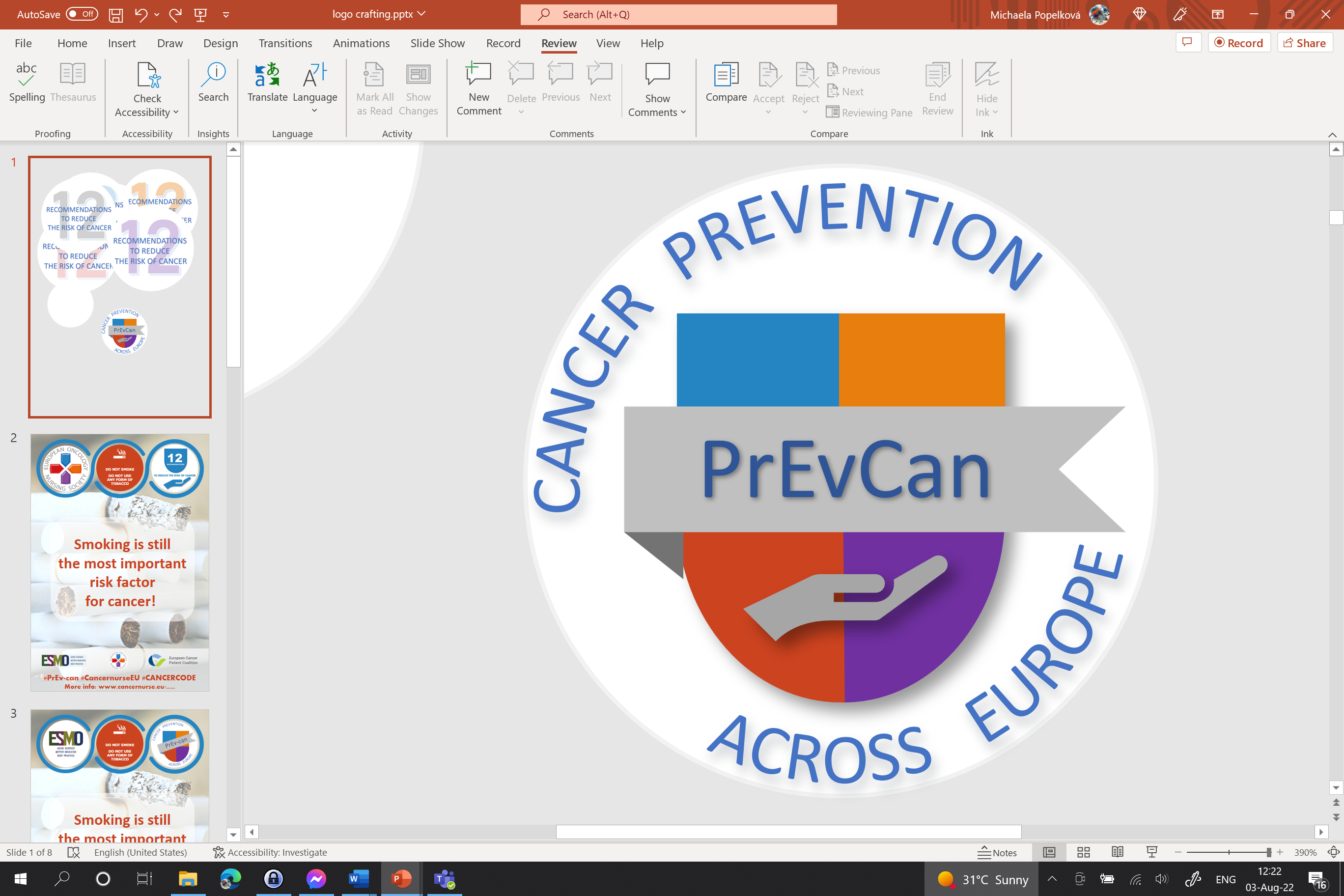 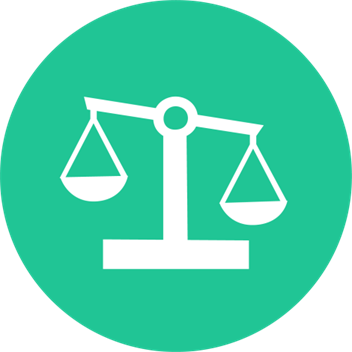 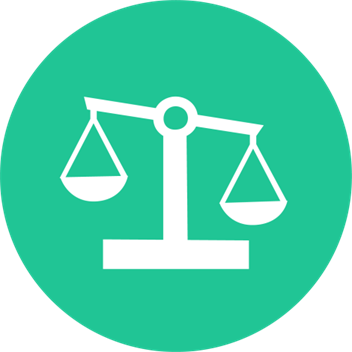 Voeg het logo van uw organisatie hier toe
WERK AAN EEN GEZOND LICHAAMSGEWICHT
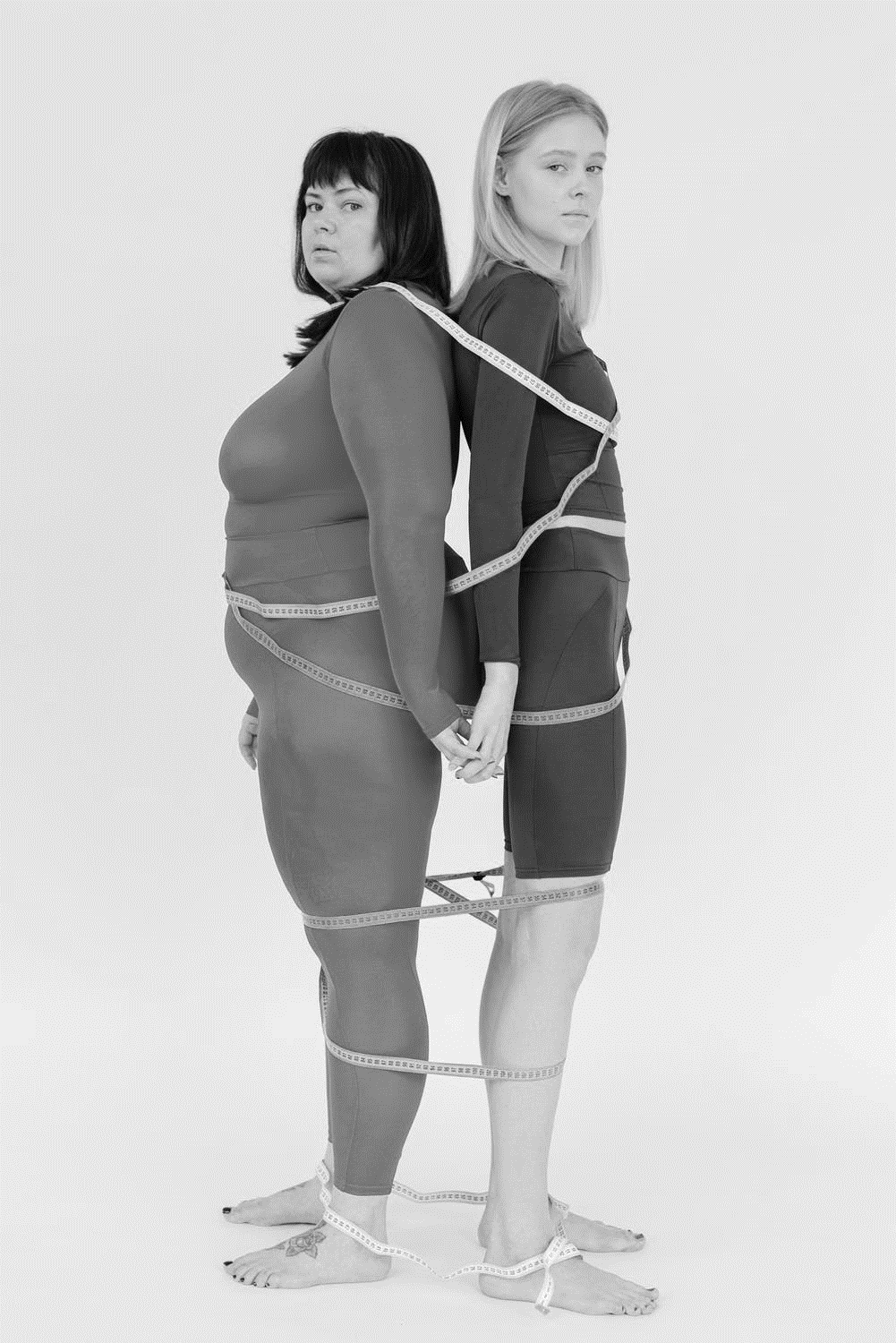 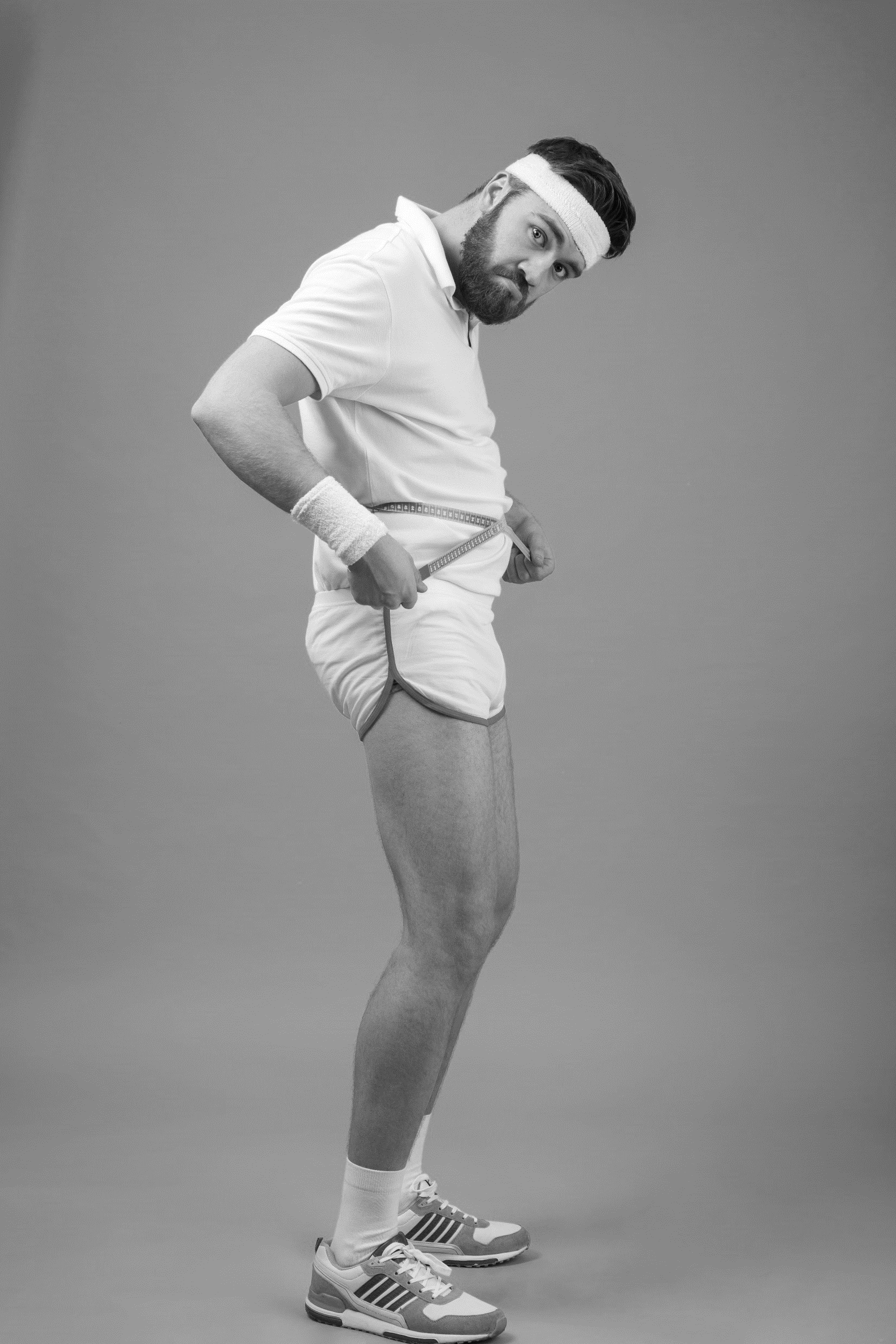 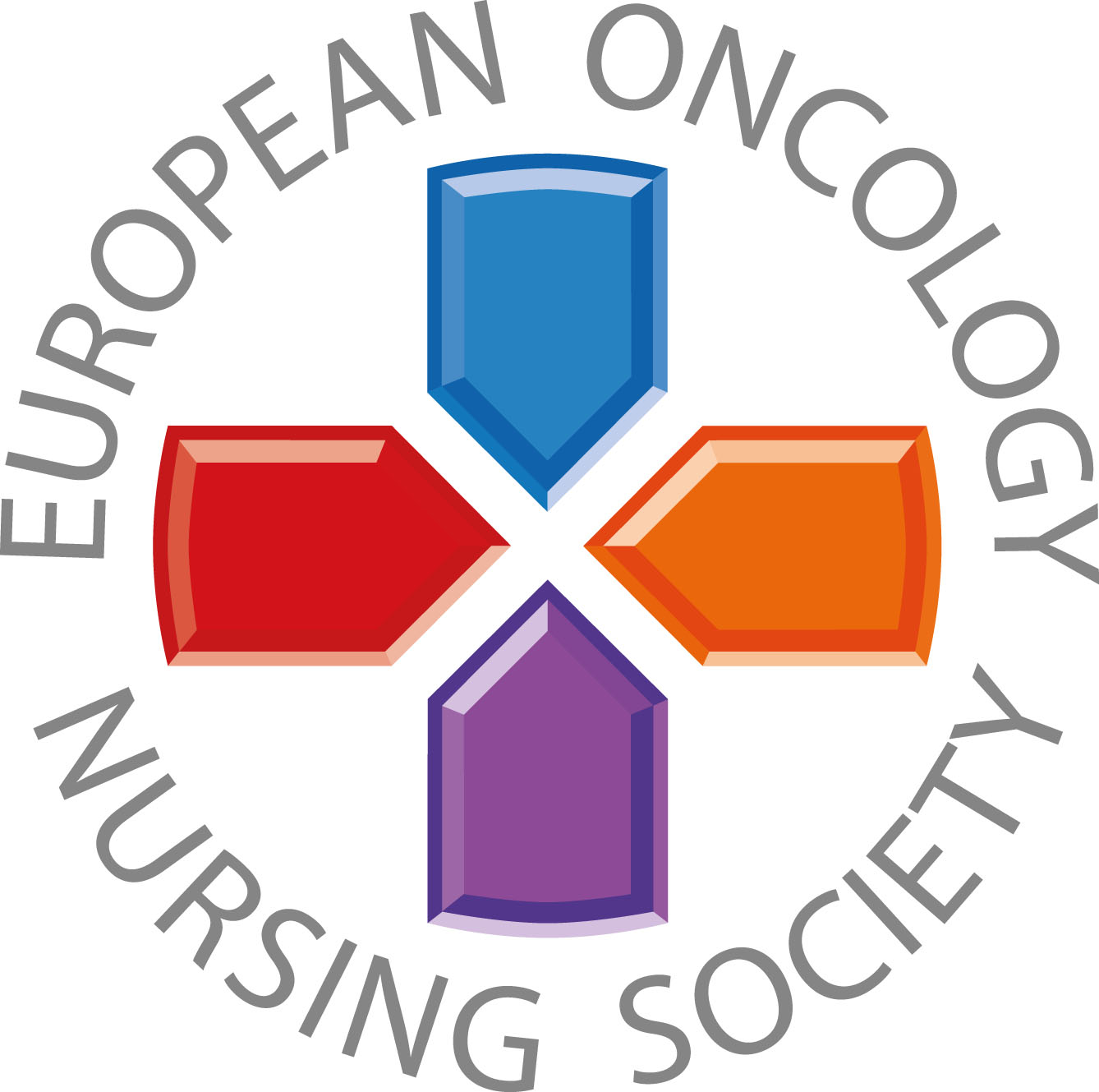 Blijf onder deze grens voor een optimale gezondheid 

taille: voor mannen ≤ 102 cm en vrouwen ≤ 88 cm
#PrEvCan #CANCERCODE
De PrEvCan©-campagne is geïnitieerd door EONS en wordt samen met onze belangrijkste partner ESMO uitgevoerd. Meer informatie: www.cancernurse.eu/prevcan
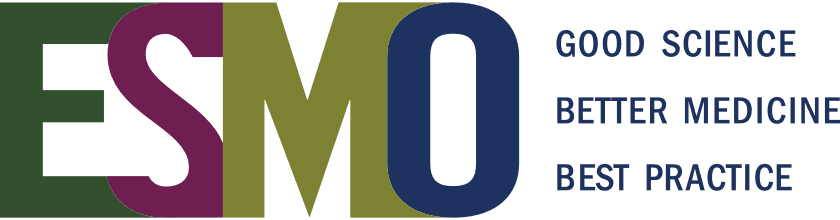 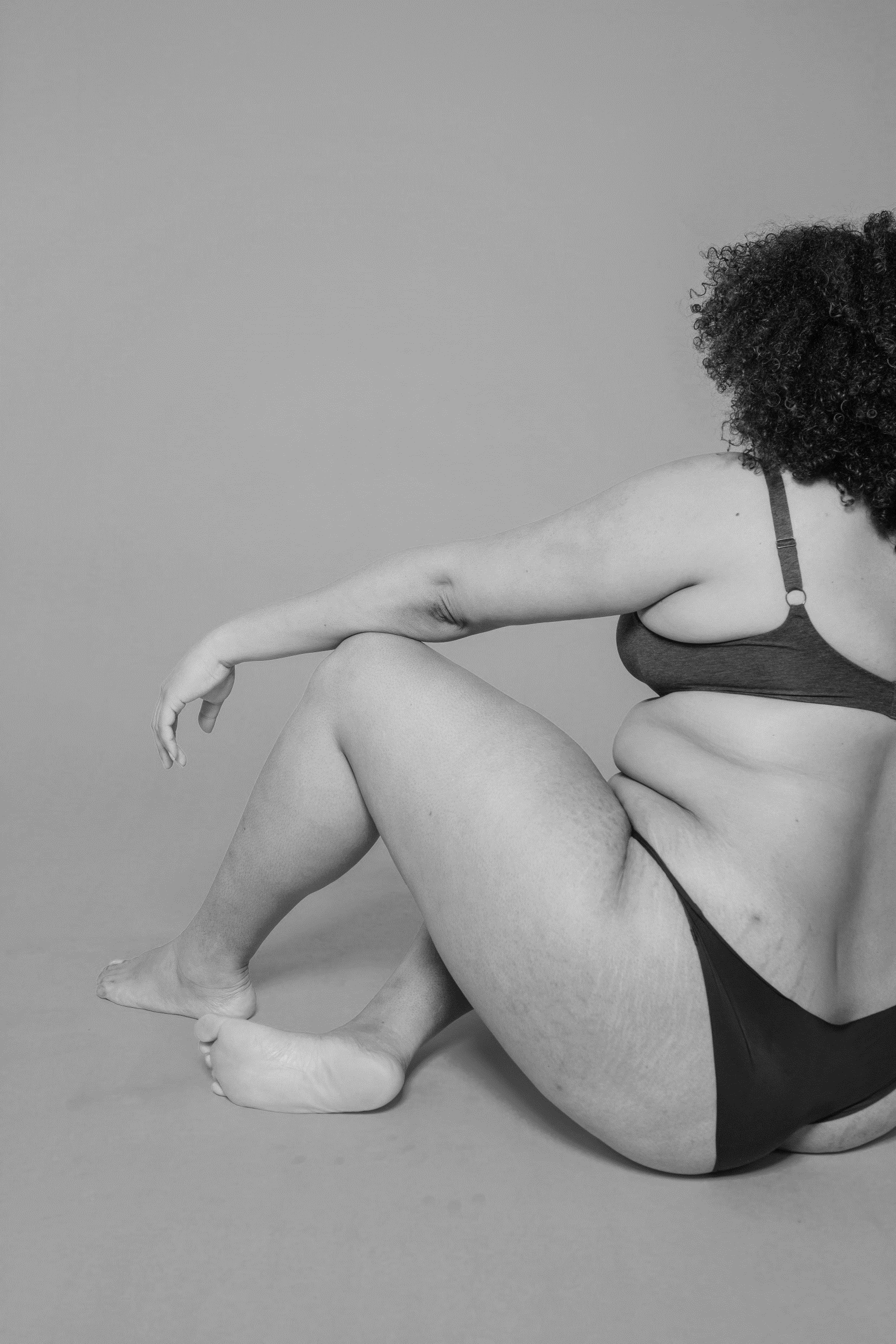 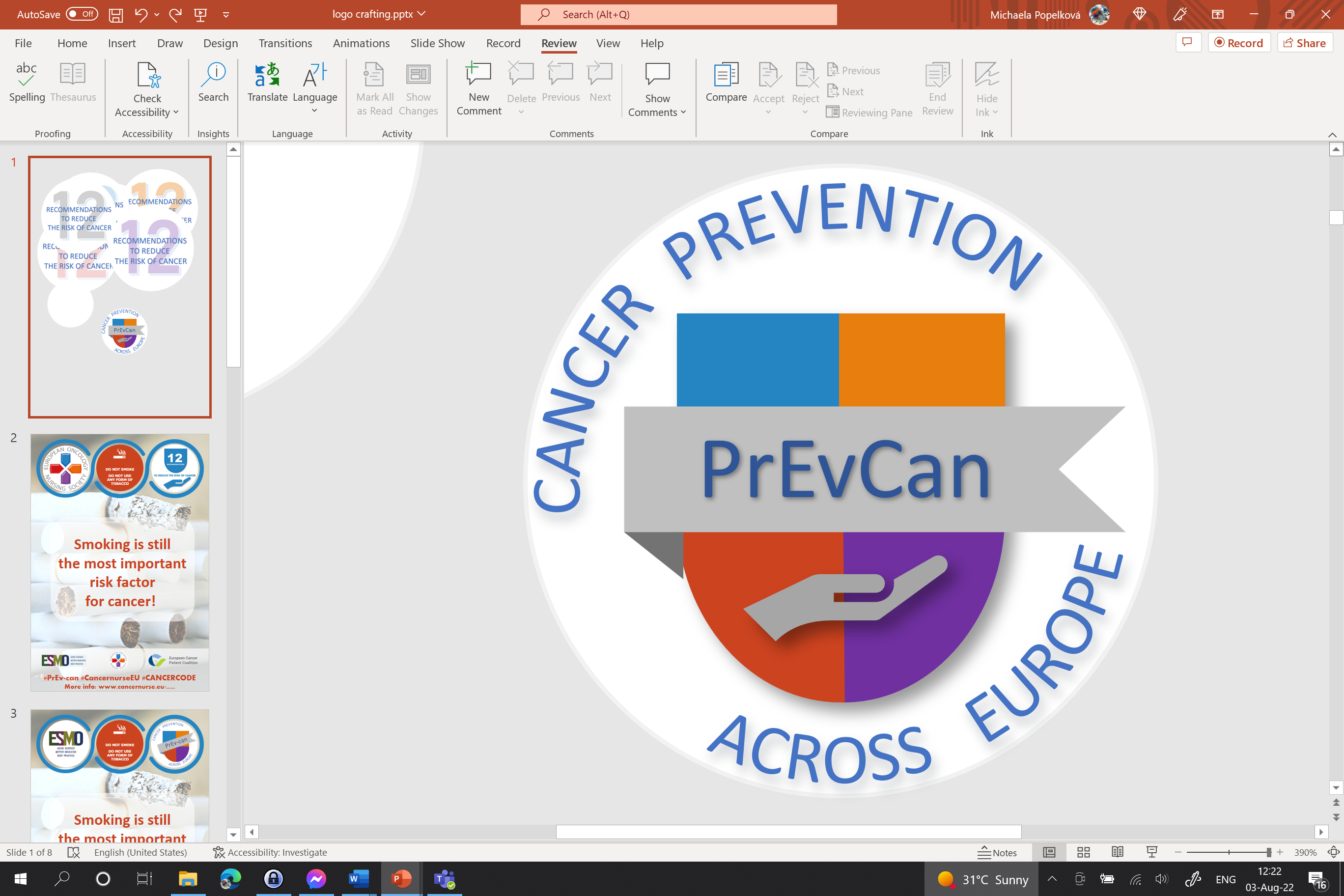 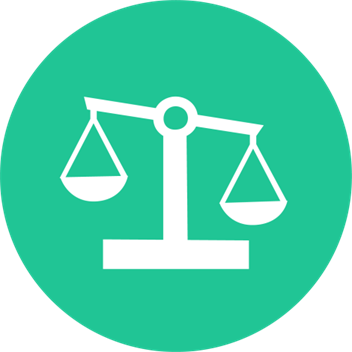 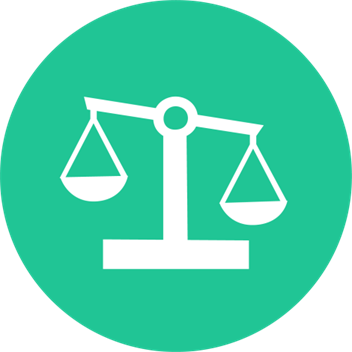 Voeg het logo van uw organisatie hier toe
WERK AAN EEN GEZOND LICHAAMSGEWICHT
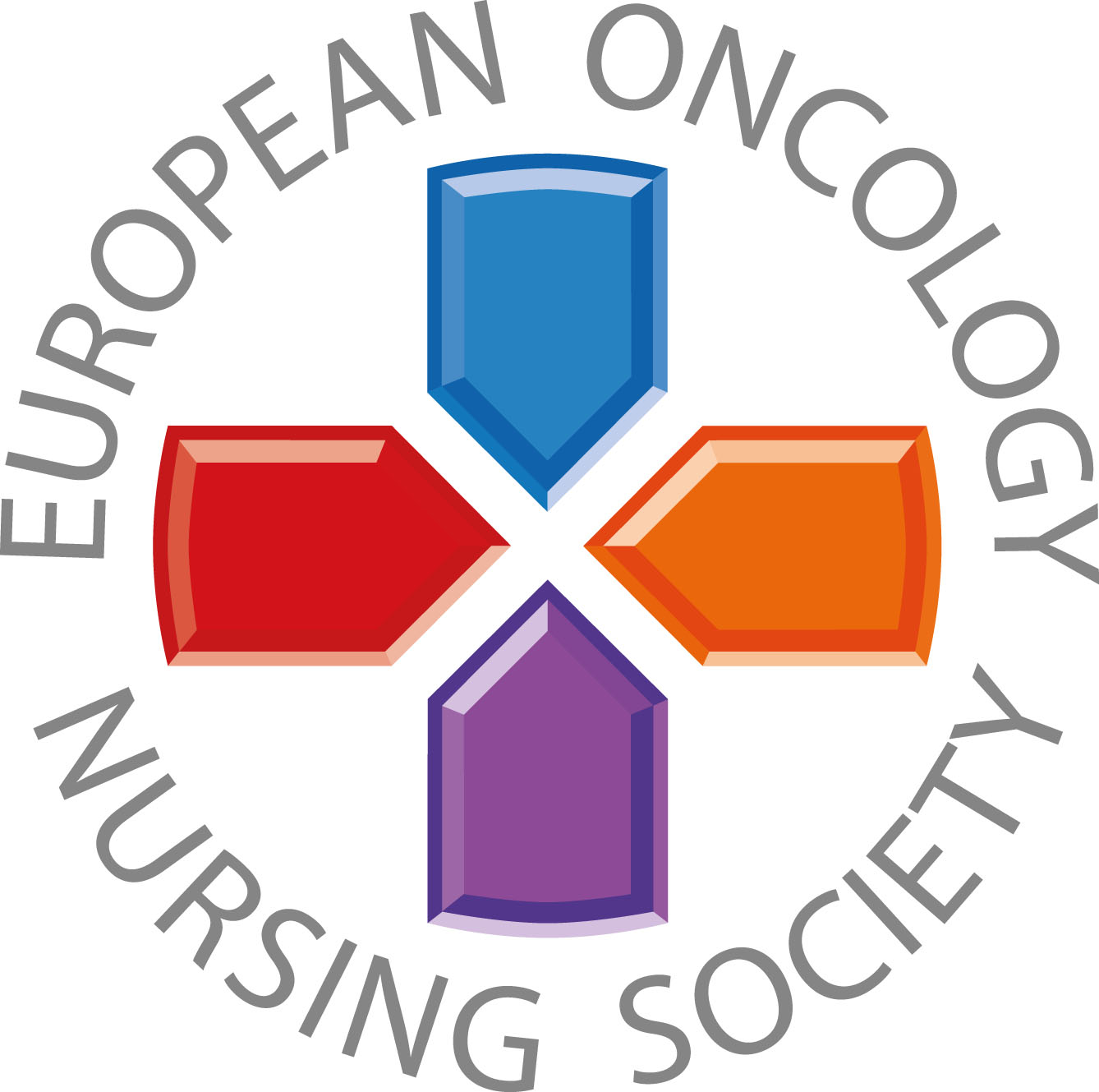 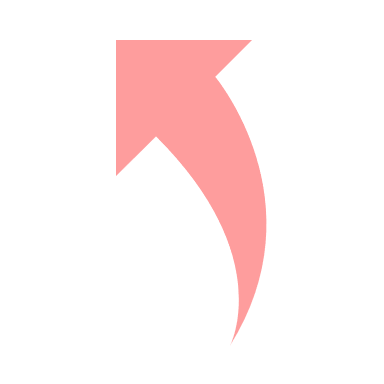 Overgewicht of obesitas houden verband met een hoger risico op kanker, hartziekten en diabetes
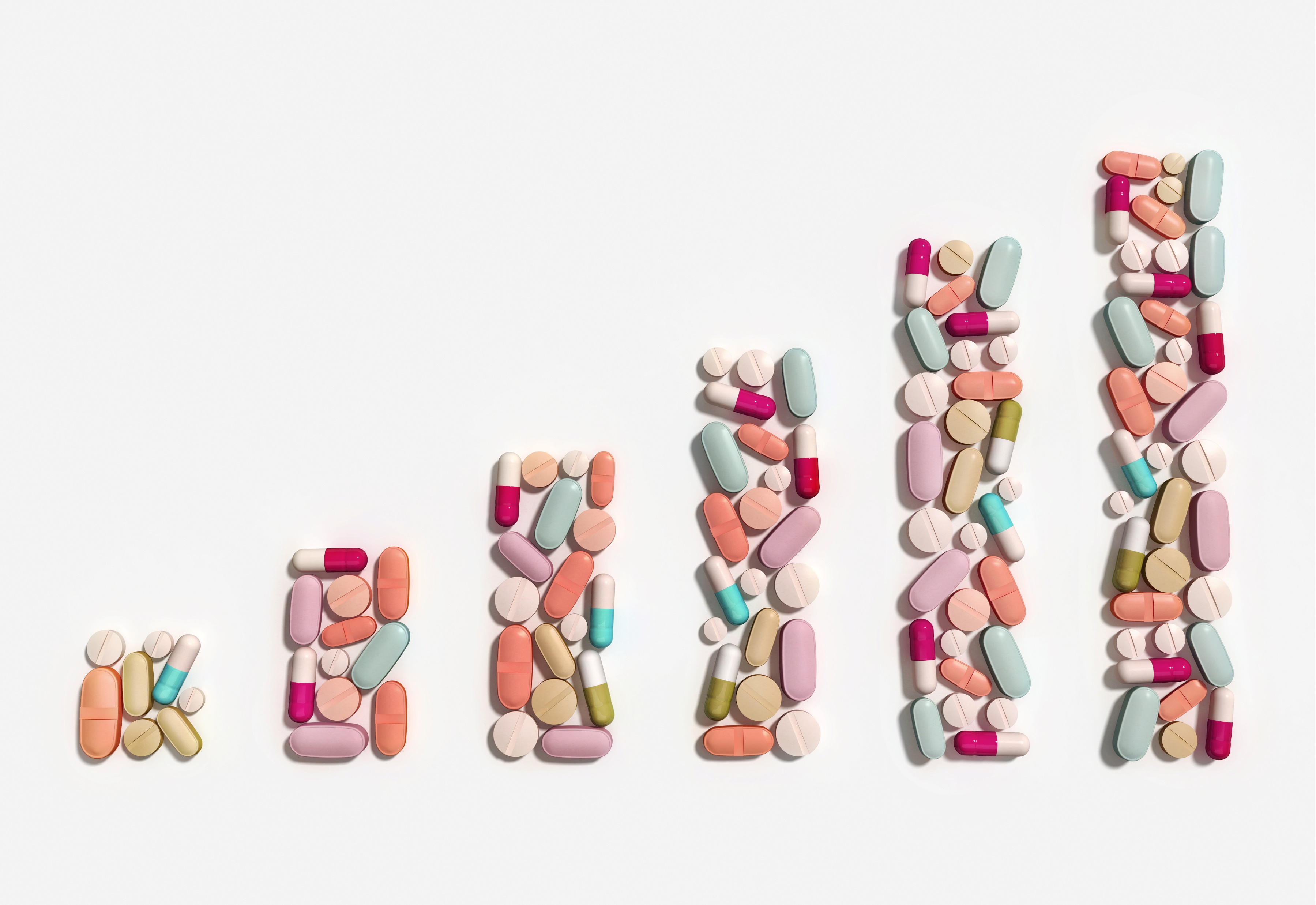 #PrEvCan #CANCERCODE
De PrEvCan©-campagne is geïnitieerd door EONS en wordt samen met onze belangrijkste partner ESMO uitgevoerd. Meer informatie: www.cancernurse.eu/prevcan
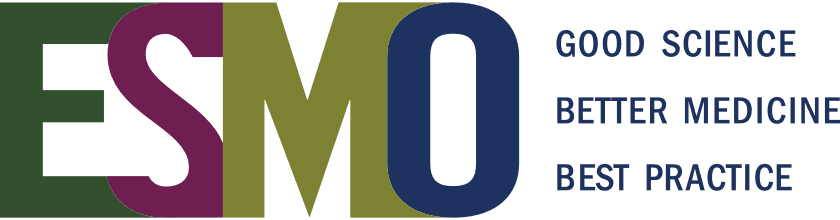 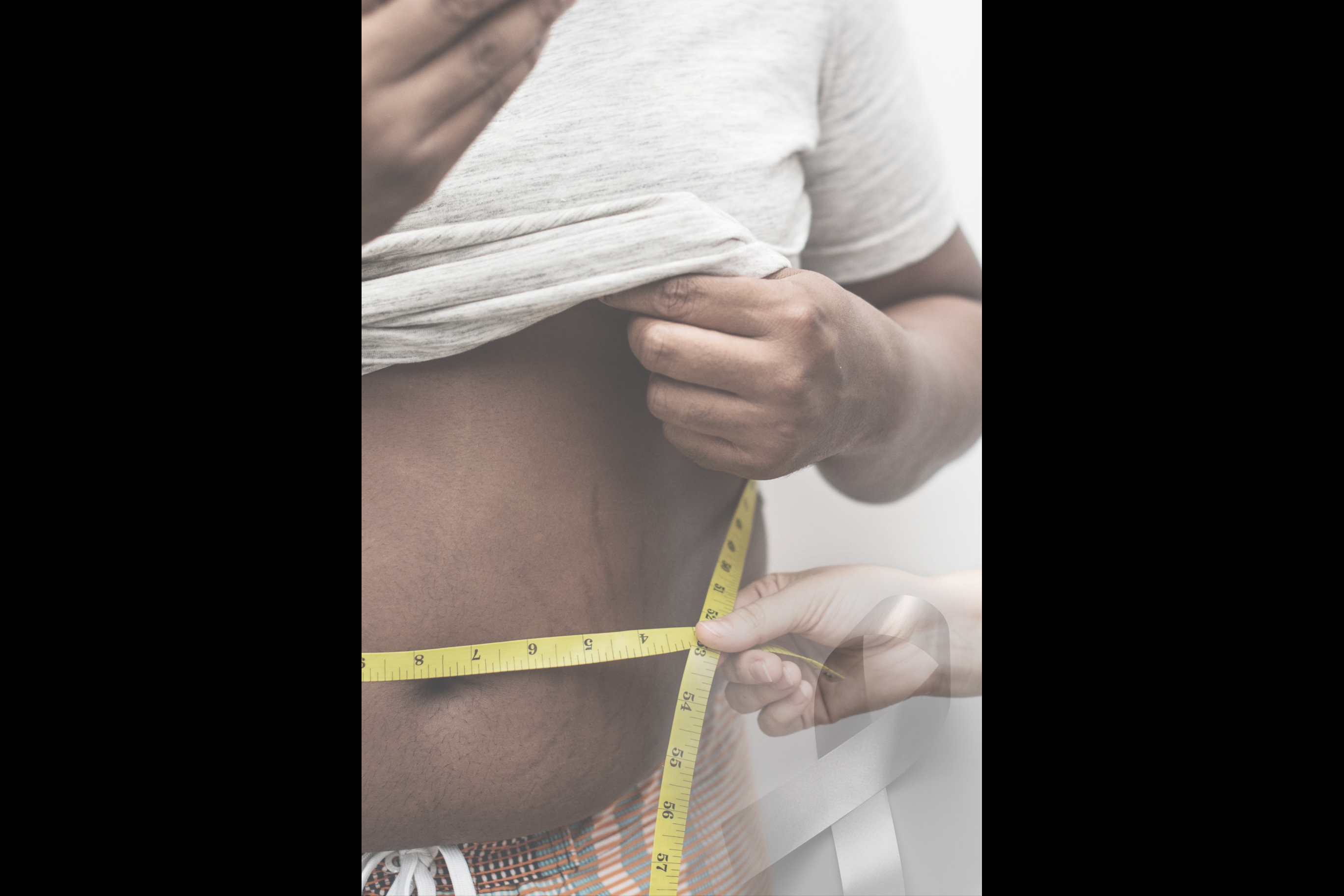 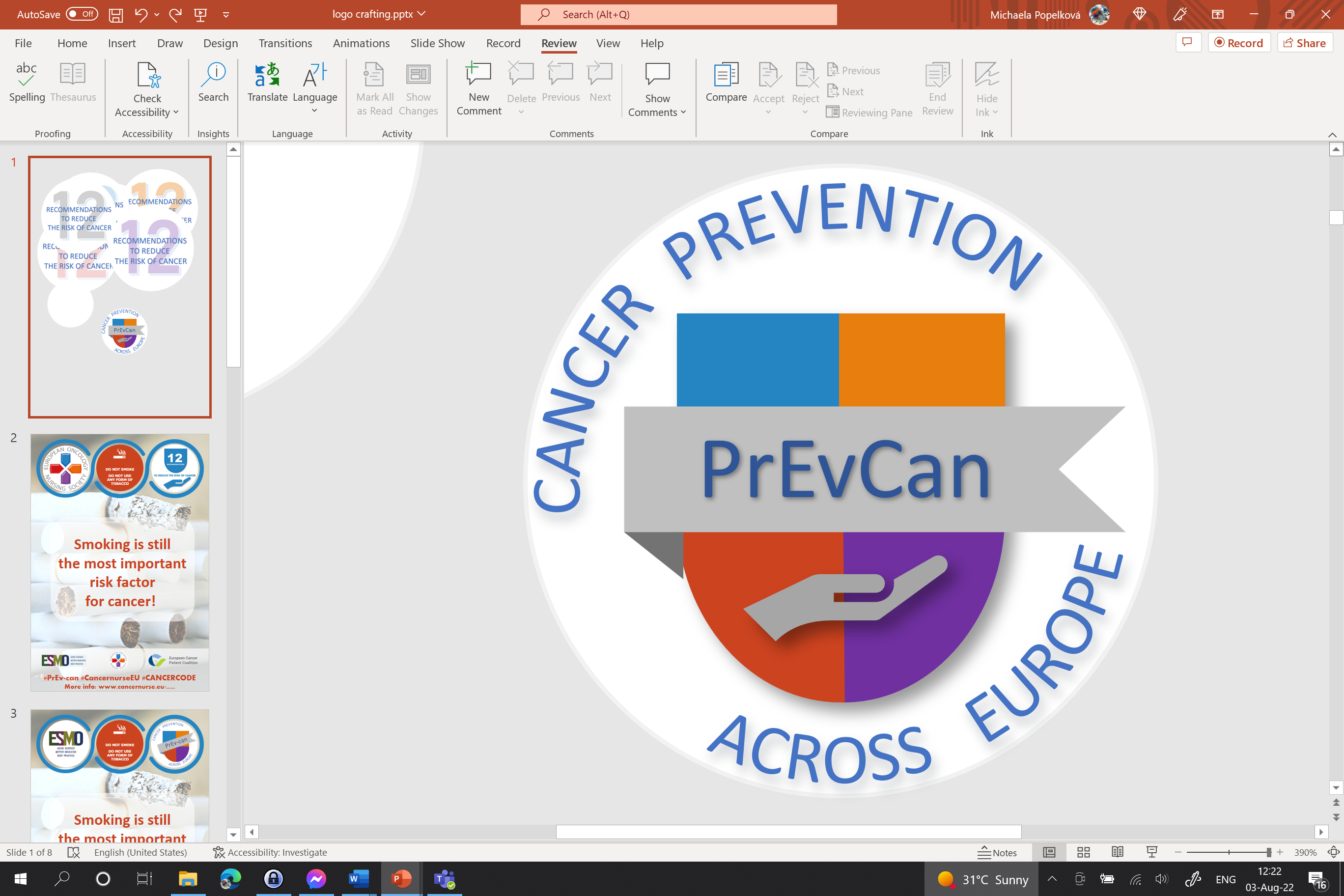 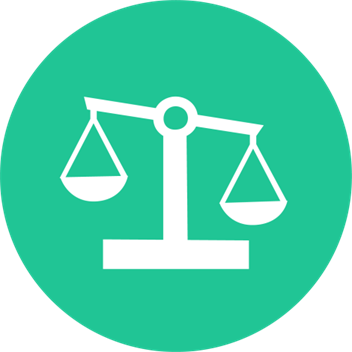 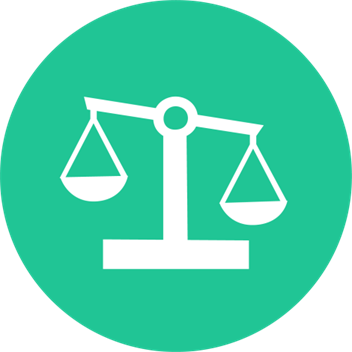 Voeg het logo van uw organisatie hier toe
WERK AAN EEN GEZOND LICHAAMSGEWICHT
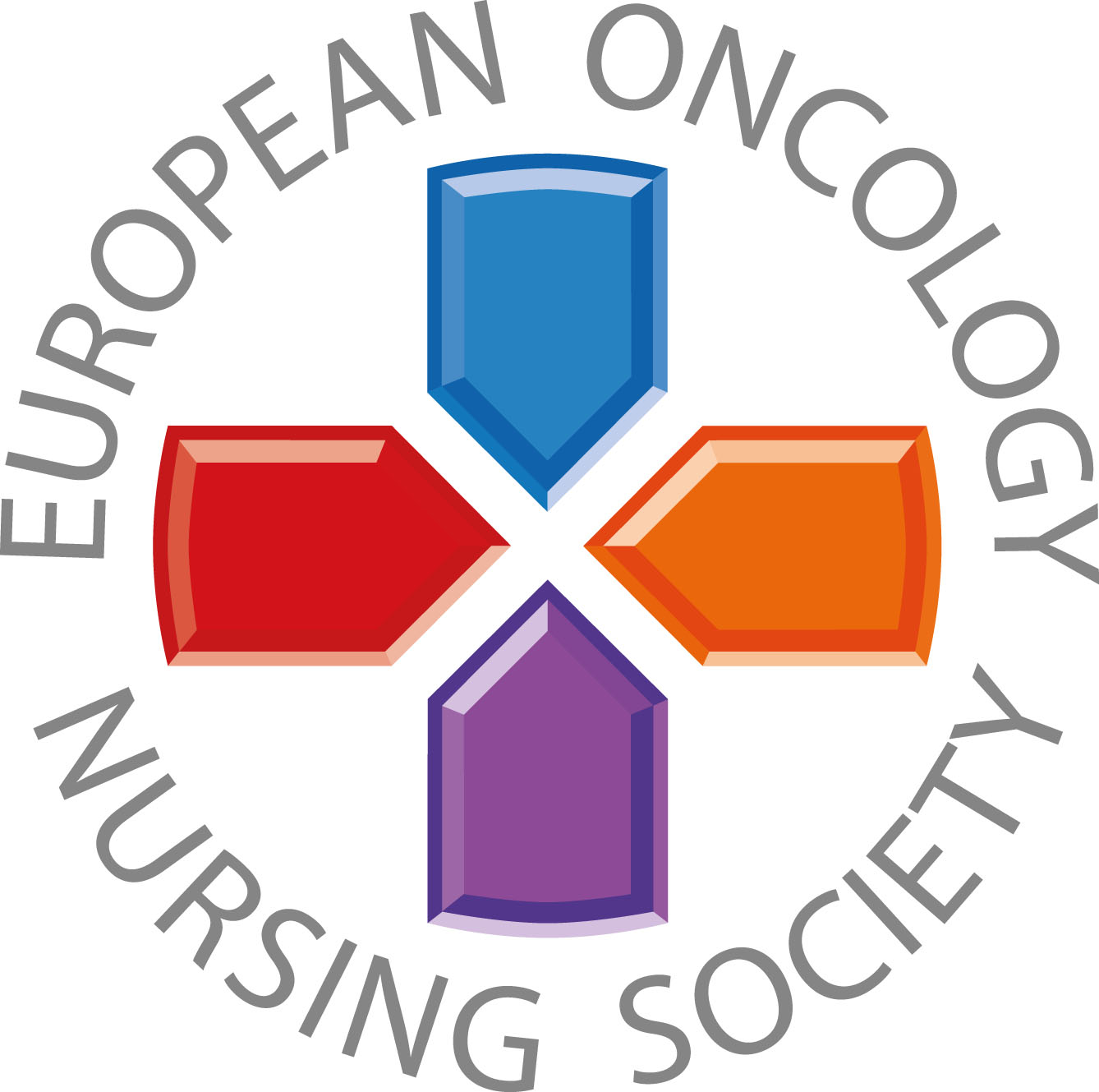 Verminder buikvet, verlaag het risico op bepaalde kankers
#PrEvCan #CANCERCODE
De PrEvCan©-campagne is geïnitieerd door EONS en wordt samen met onze belangrijkste partner ESMO uitgevoerd. Meer informatie: www.cancernurse.eu/prevcan
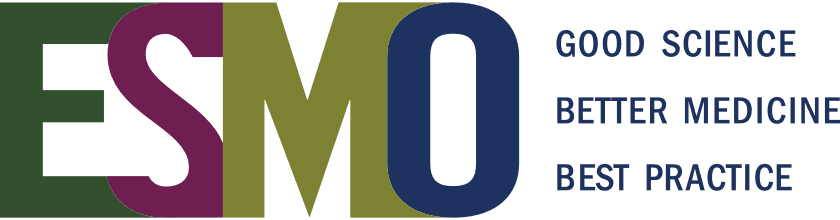 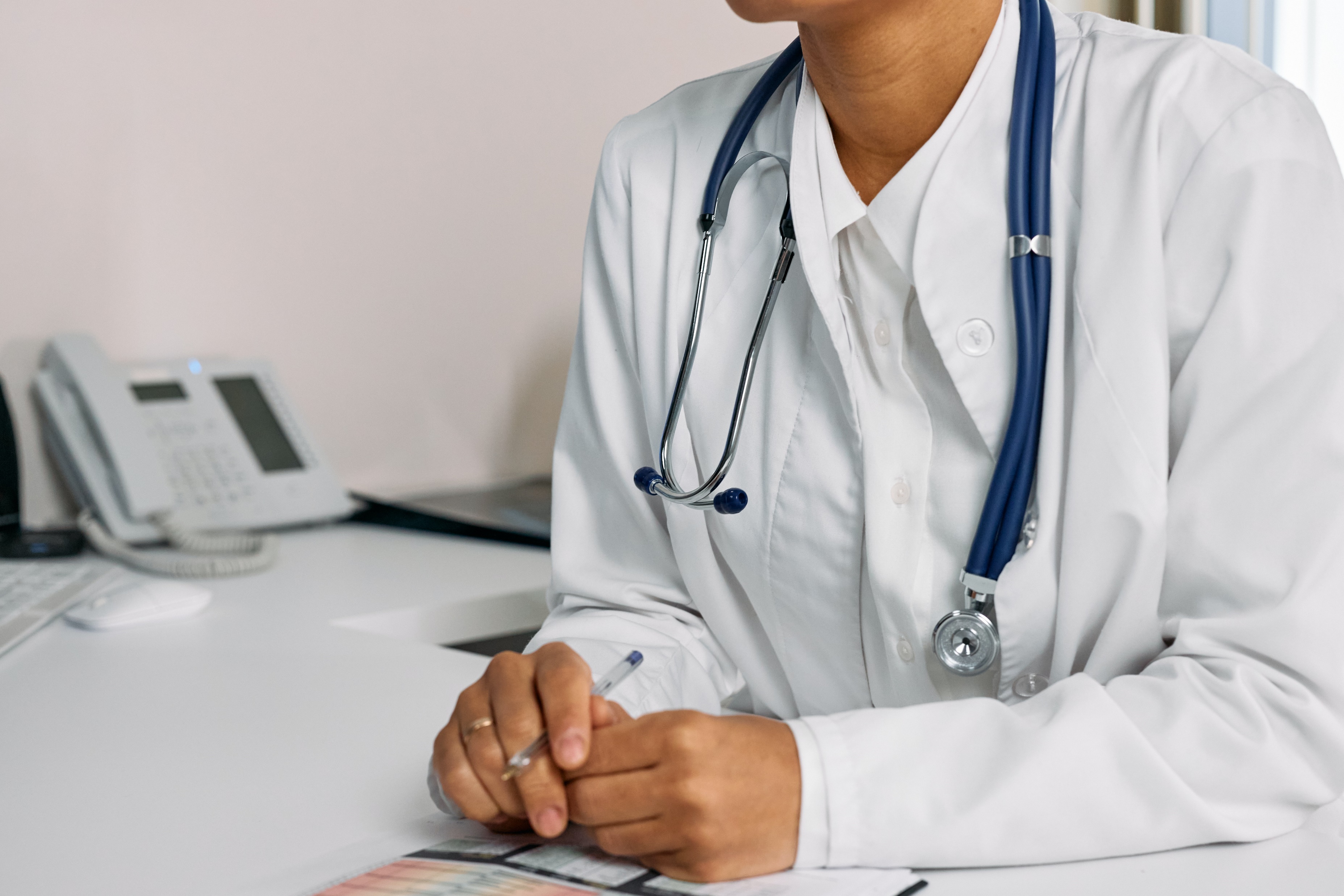 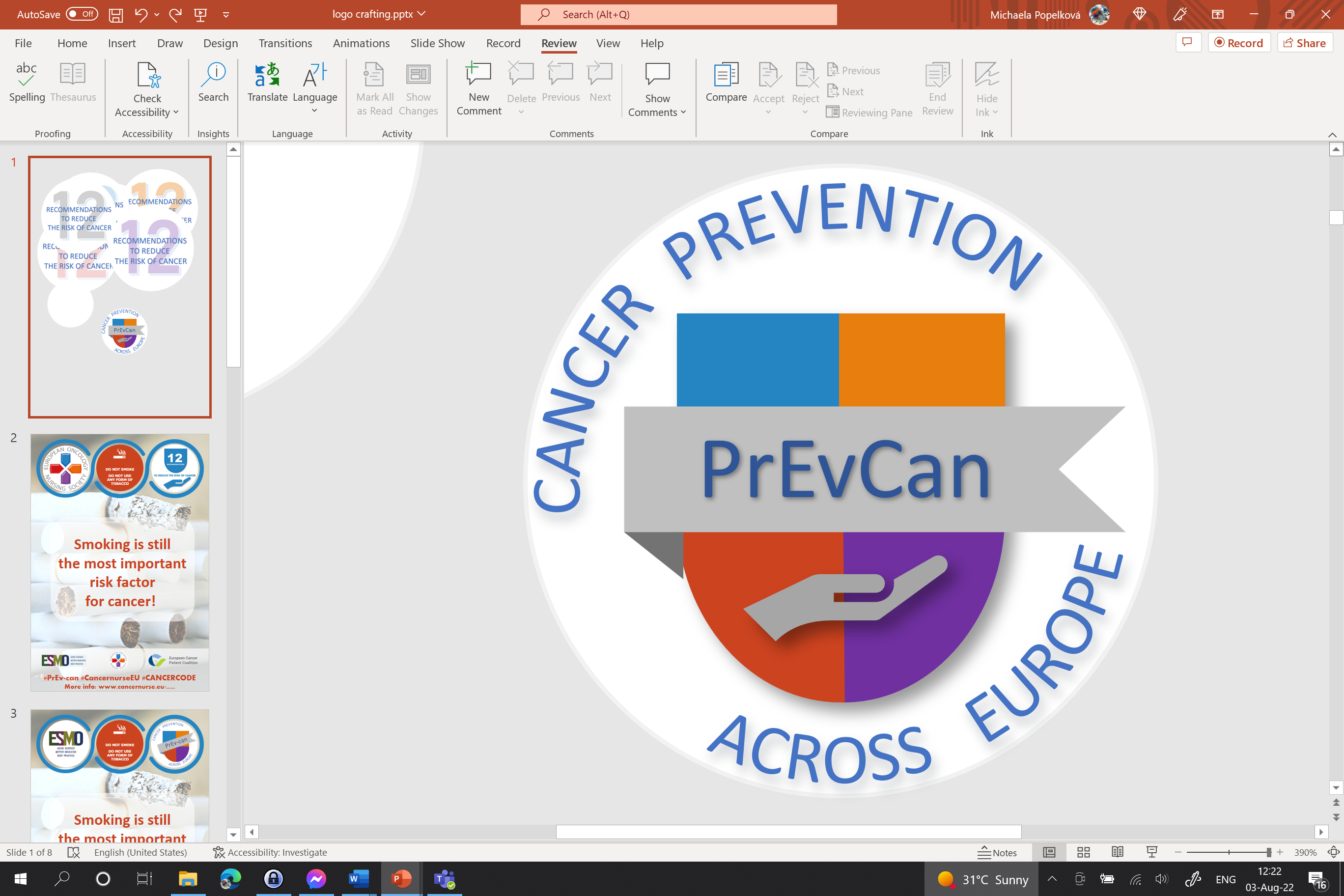 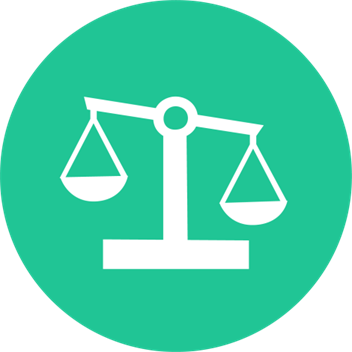 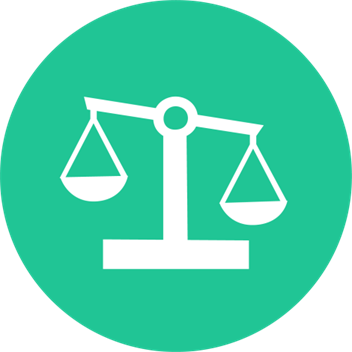 Voeg het logo van uw organisatie hier toe
WERK AAN EEN GEZOND LICHAAMSGEWICHT
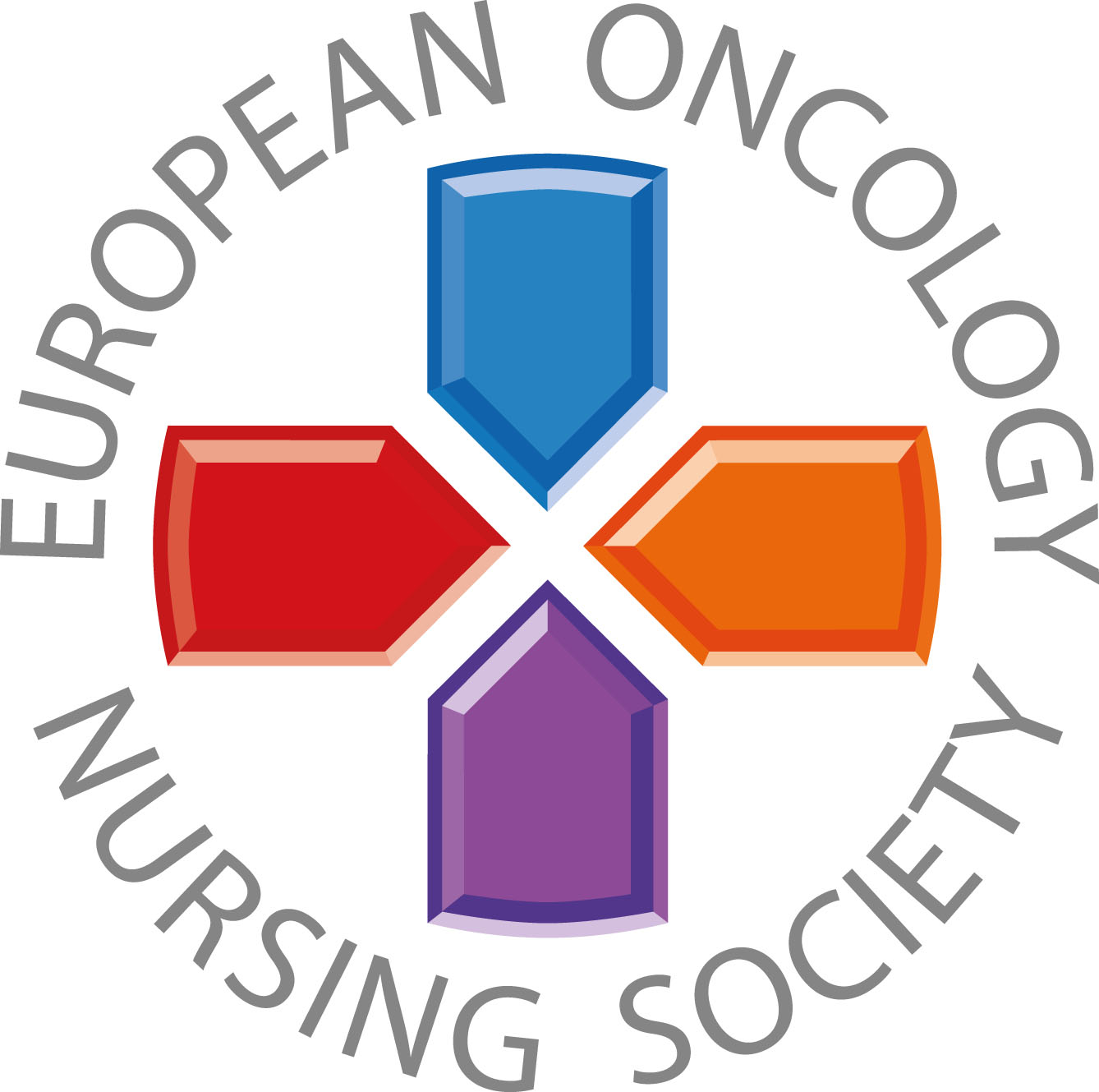 Als u hulp nodig hebt, vraag het dan aan een verpleegkundige of andere hulpverlener
#PrEvCan #CANCERCODE
De PrEvCan©-campagne is geïnitieerd door EONS en wordt samen met onze belangrijkste partner ESMO uitgevoerd. Meer informatie: www.cancernurse.eu/prevcan
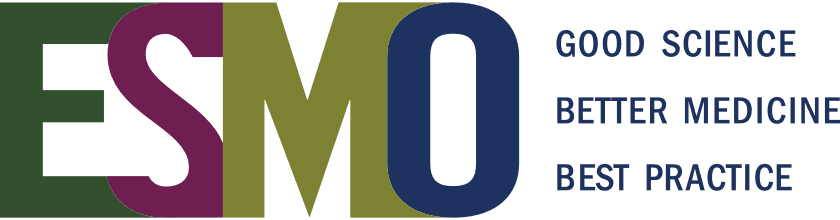 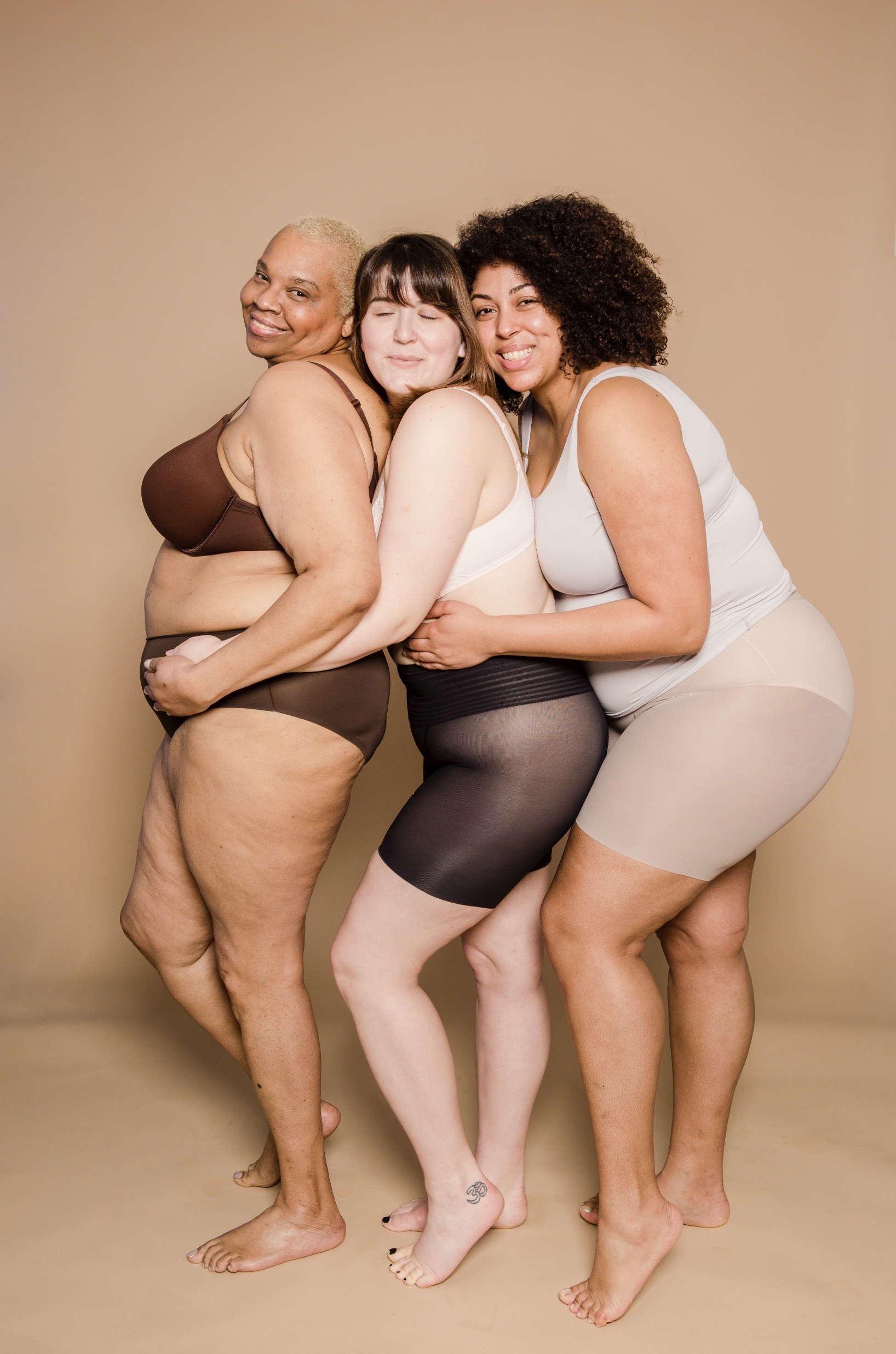 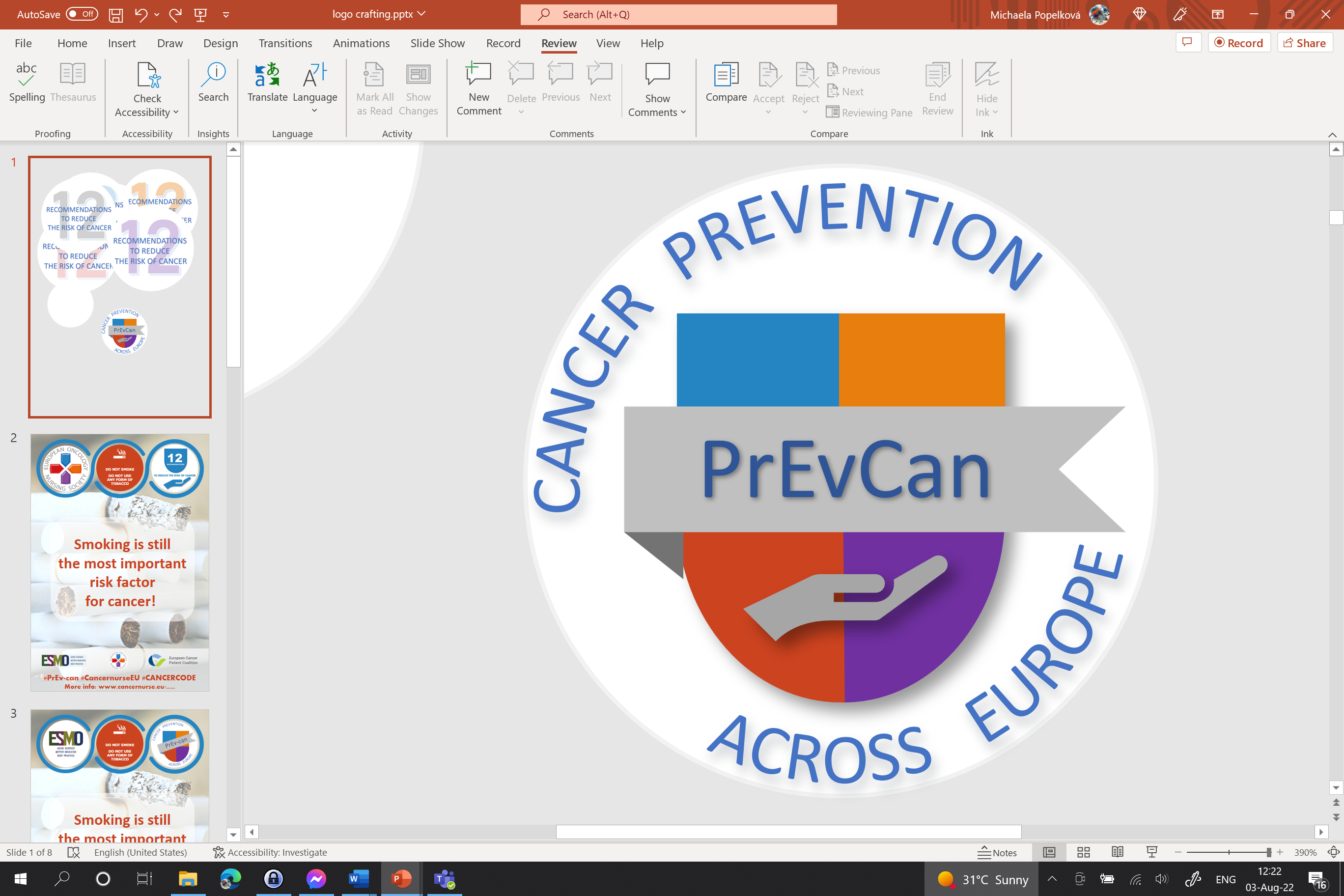 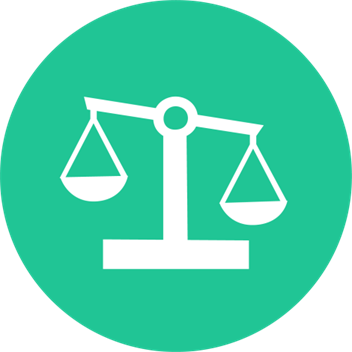 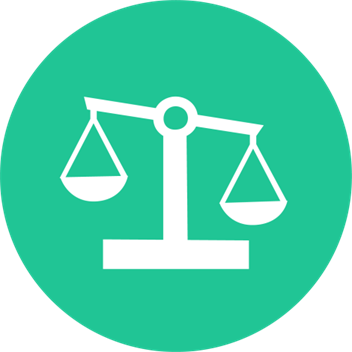 Voeg het logo van uw organisatie hier toe
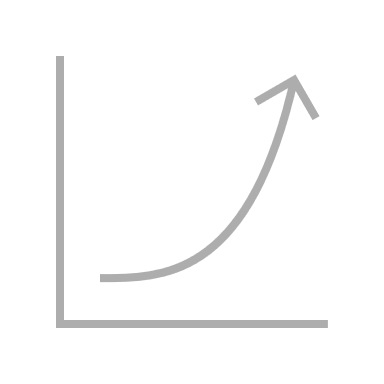 WERK AAN EEN GEZOND LICHAAMSGEWICHT
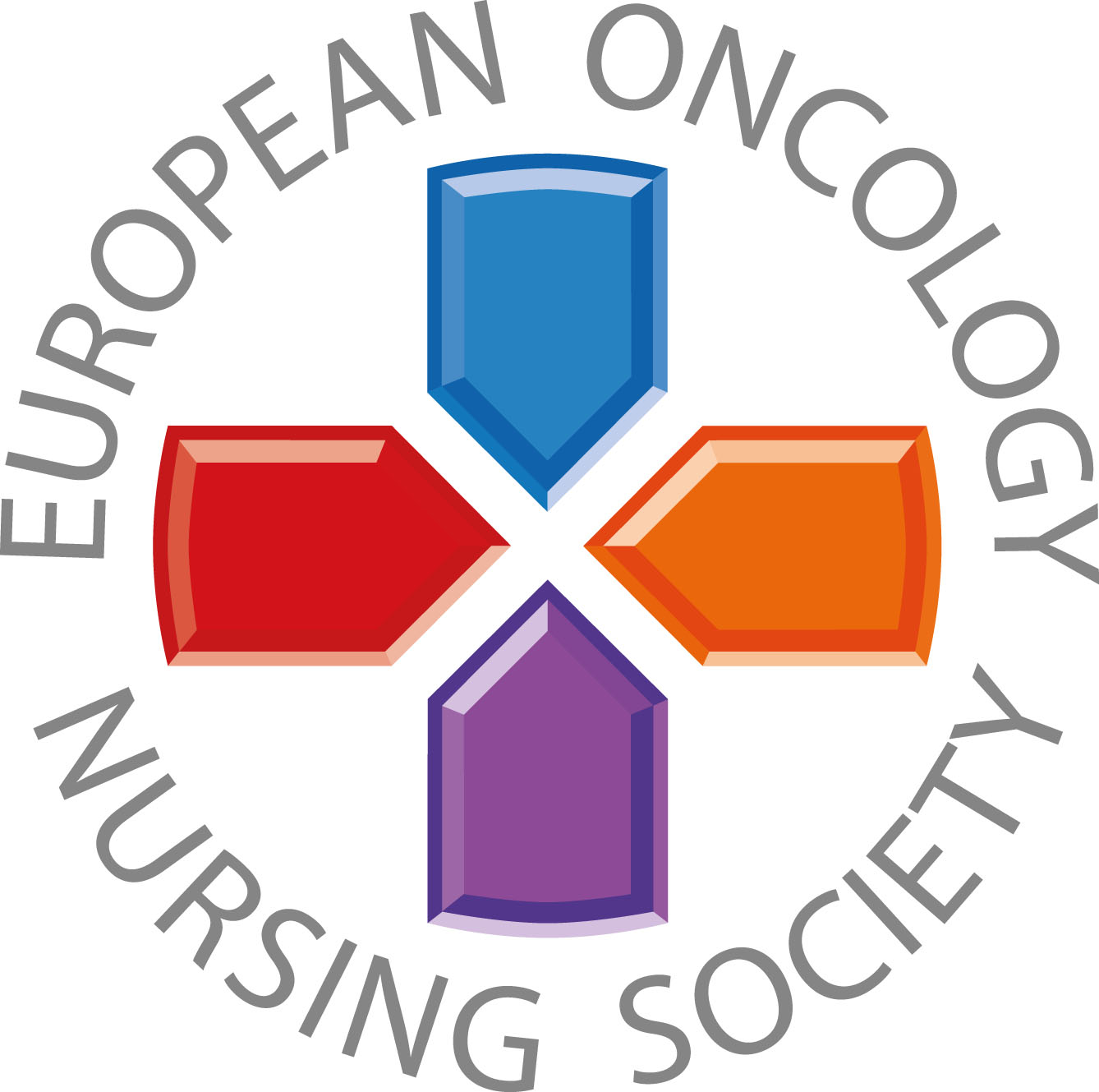 Overgewicht en obesitas zijn geassocieerd met een verhoogd risico op 13 soorten kanker
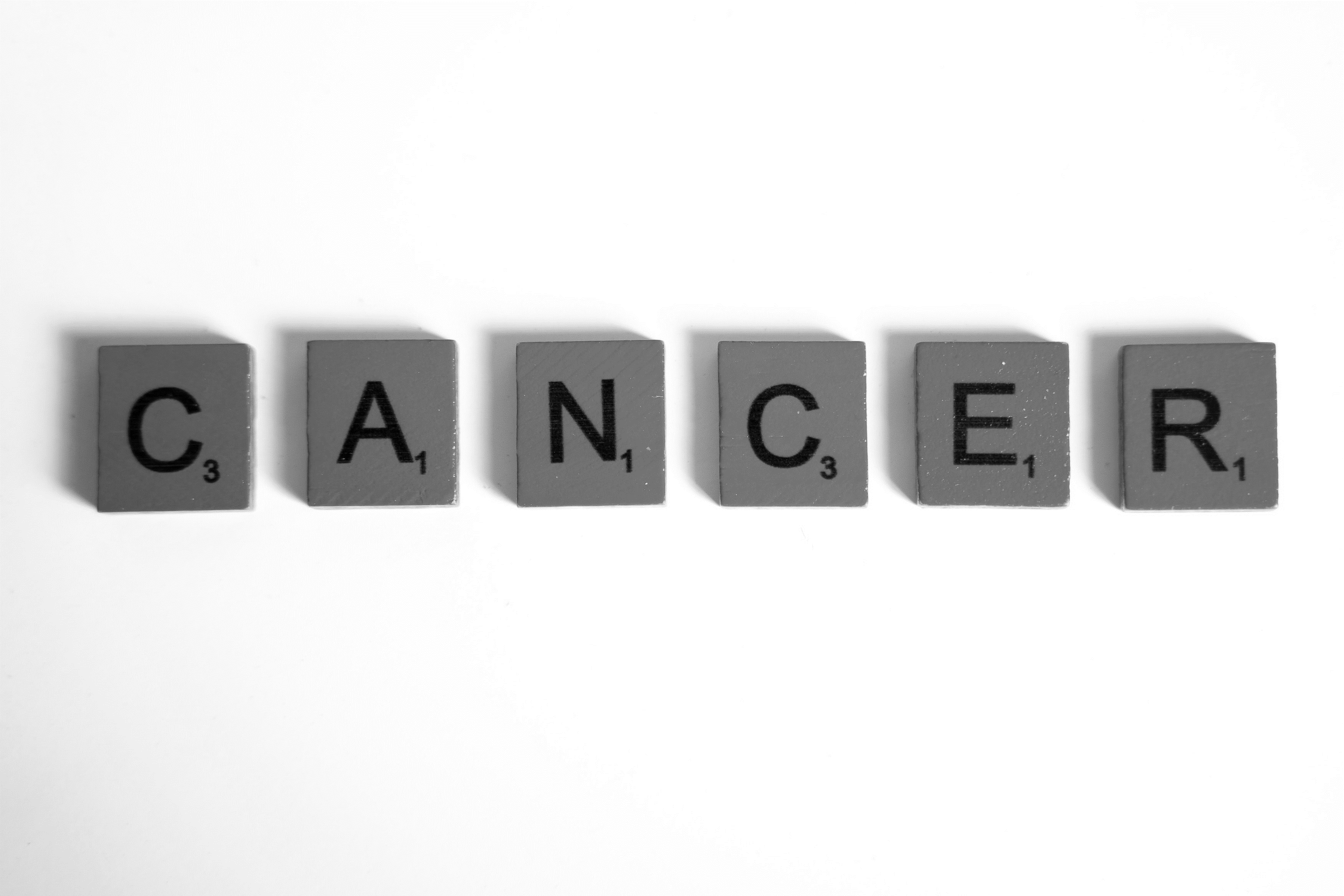 #PrEvCan #CANCERCODE
De PrEvCan©-campagne is geïnitieerd door EONS en wordt samen met onze belangrijkste partner ESMO uitgevoerd. Meer informatie: www.cancernurse.eu/prevcan
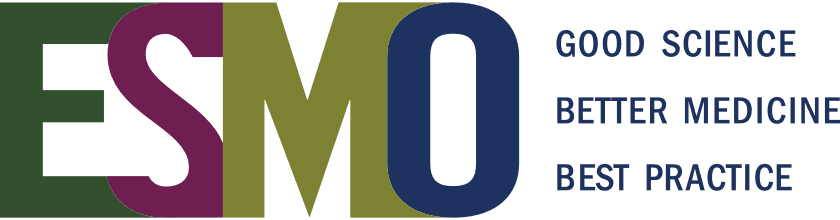 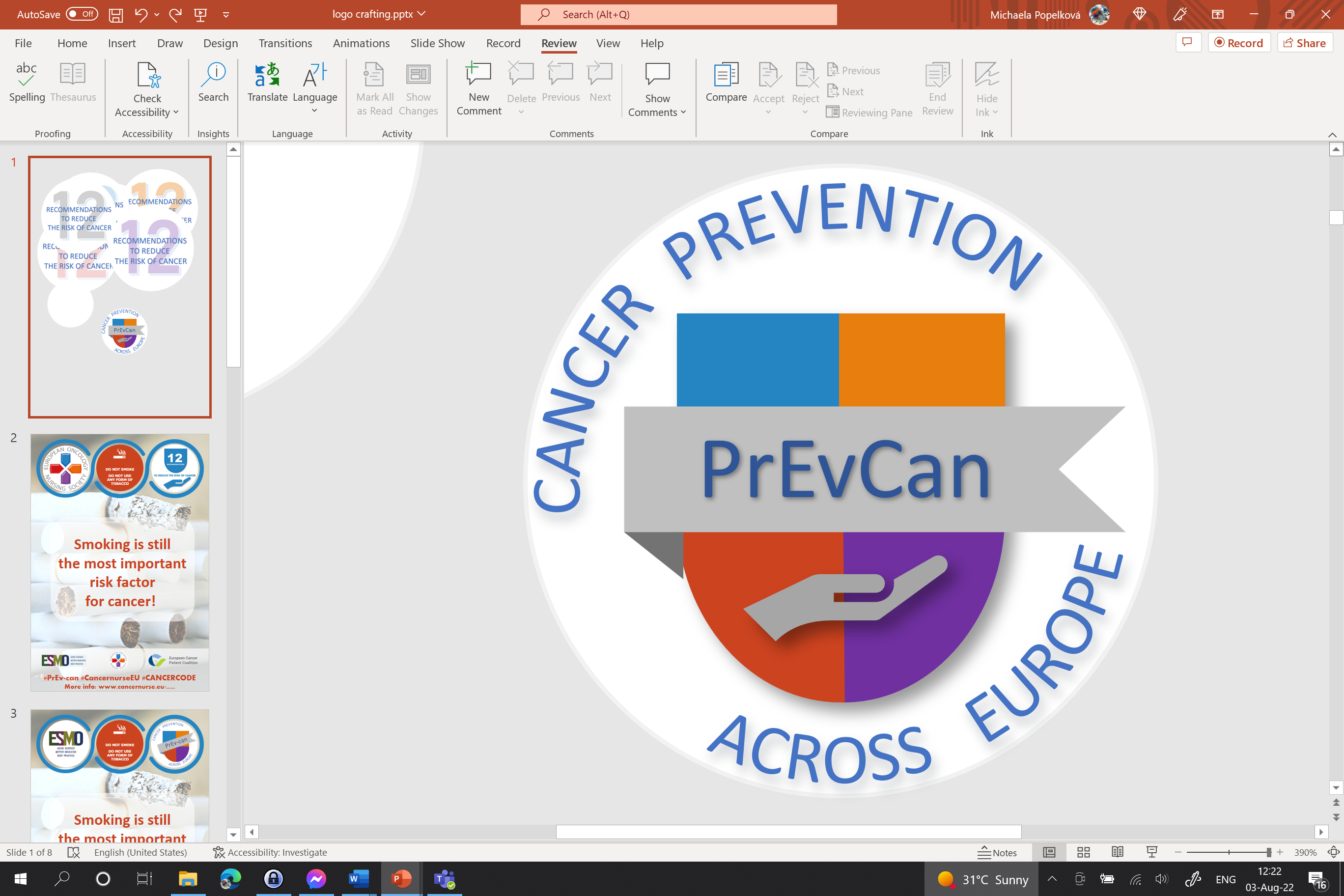 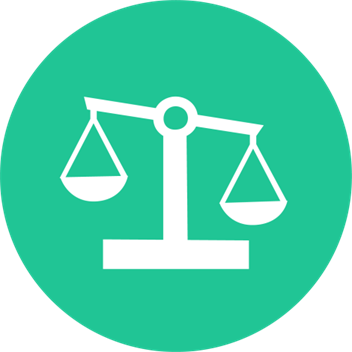 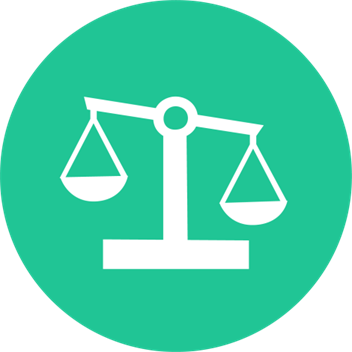 WERK AAN EEN GEZOND LICHAAMSGEWICHT
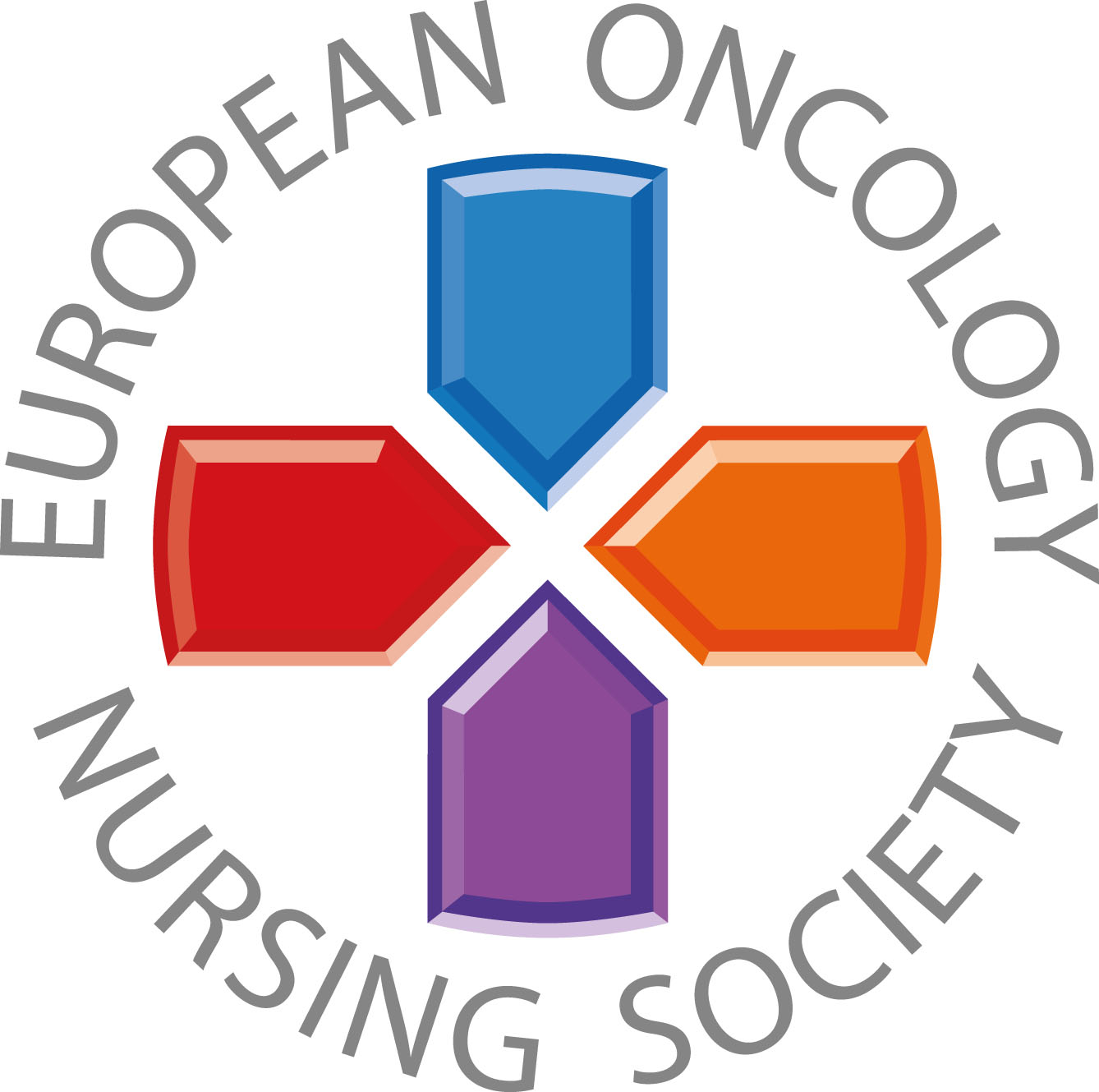 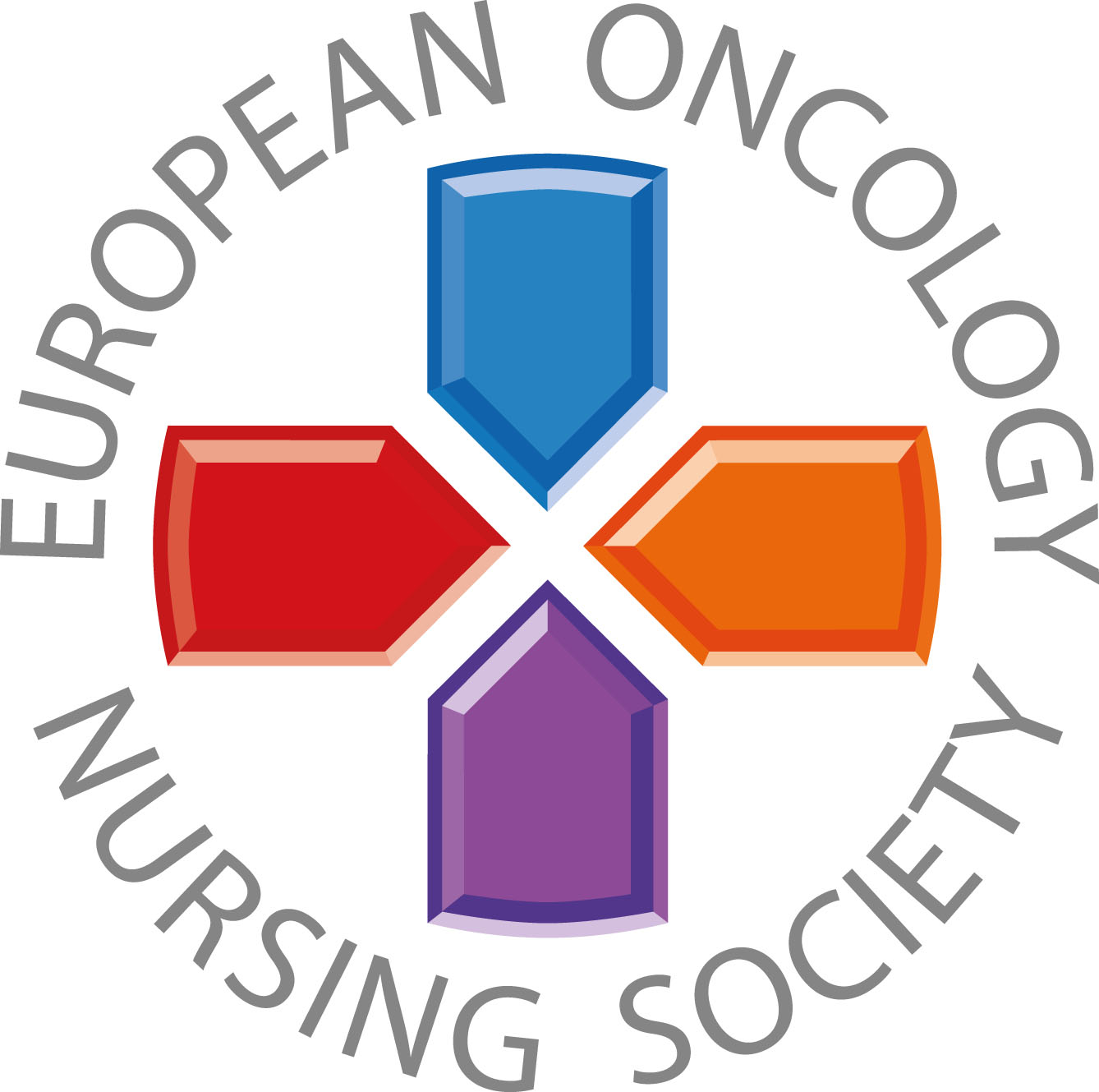 Boodschap voor de zorgverleners
#PrEvCan #CANCERCODE
De PrEvCan©-campagne is geïnitieerd door EONS en wordt samen met onze belangrijkste partner ESMO uitgevoerd. Meer informatie: www.cancernurse.eu/prevcan
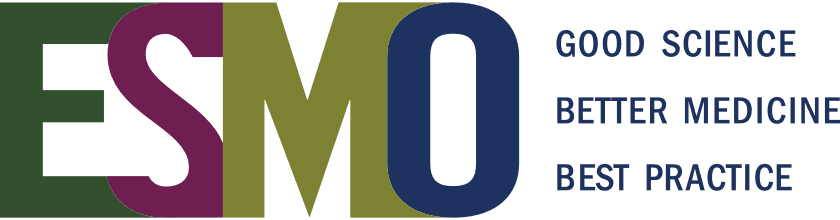 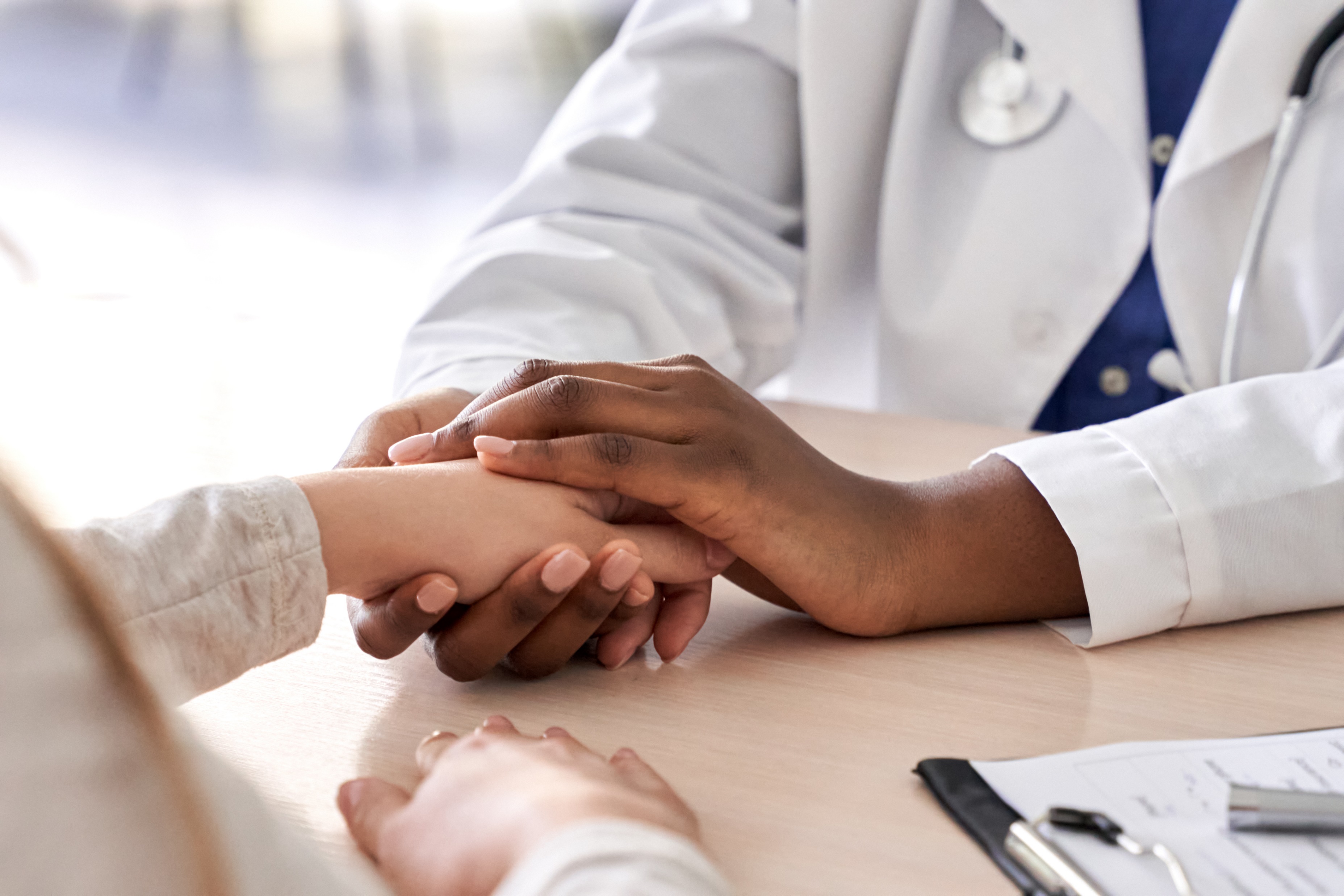 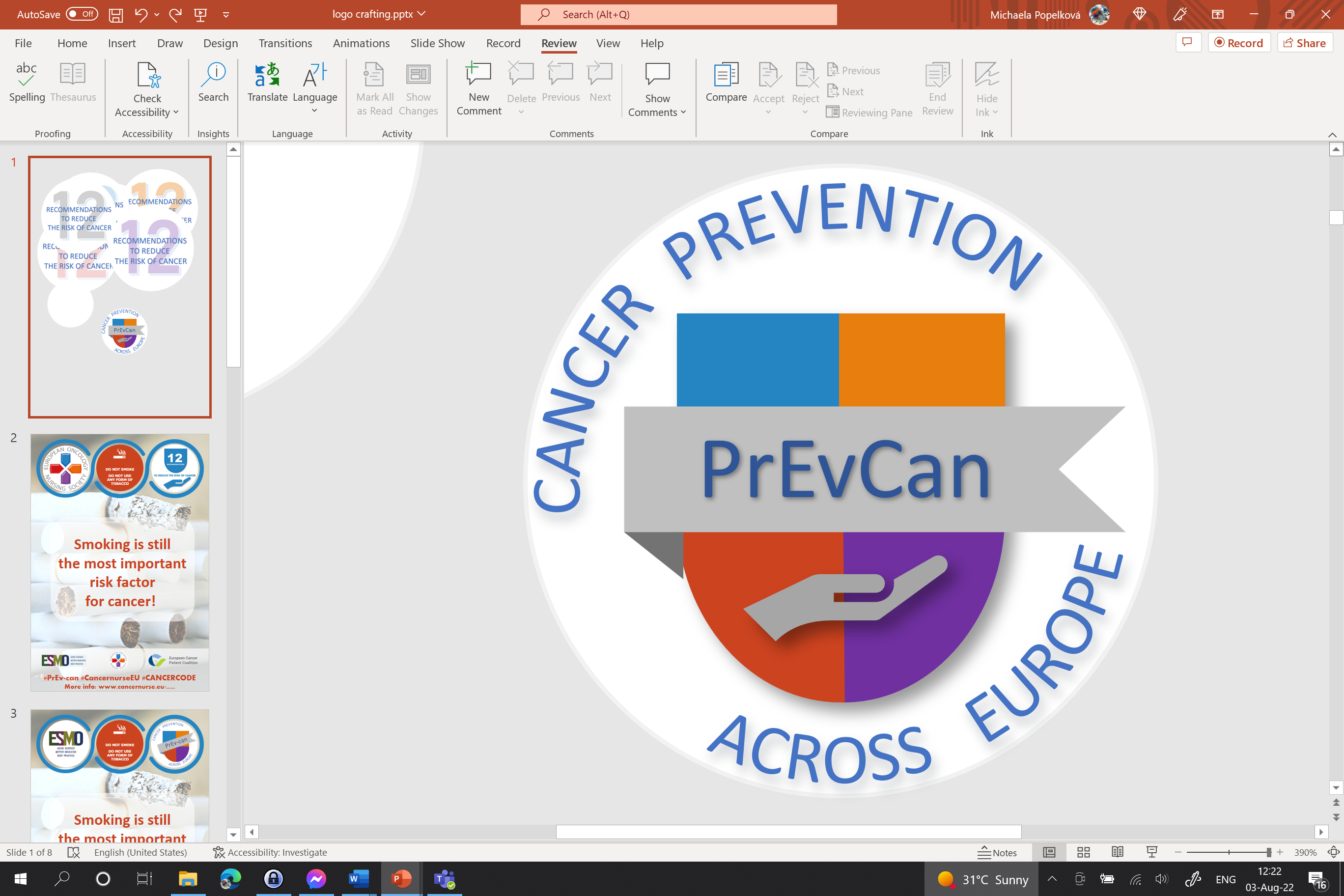 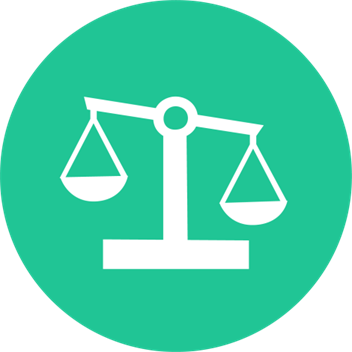 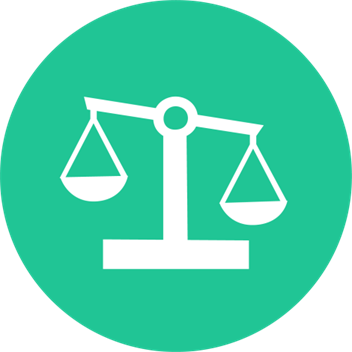 Voeg het logo van uw organisatie hier toe
WERK AAN EEN GEZOND LICHAAMSGEWICHT
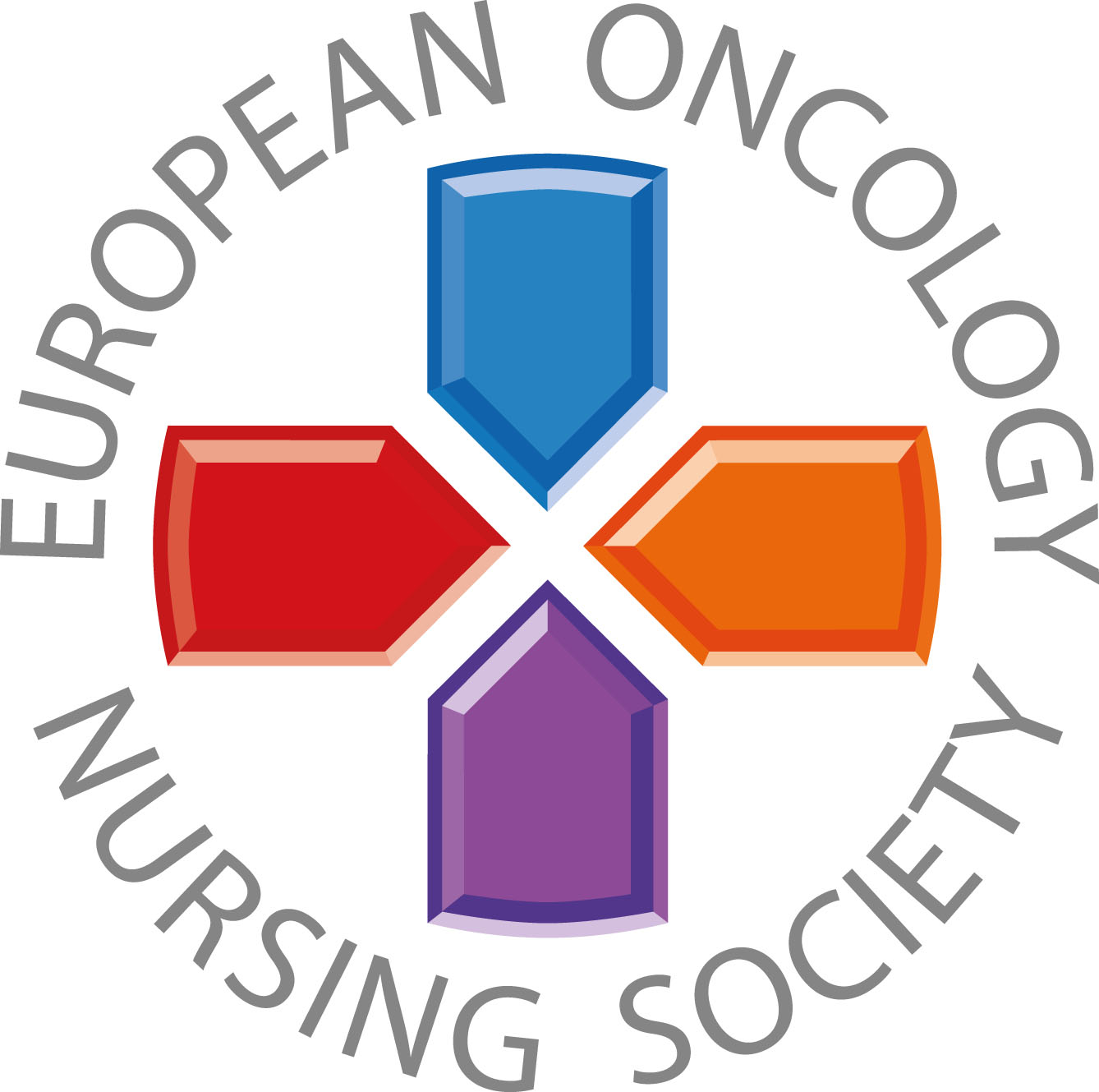 55% van alle bij vrouwen gediagnosticeerde kankers en 24% van alle bij mannen gediagnosticeerde kankers worden in verband gebracht met overgewicht of obesitas. 

Wees pro-actief! 

Beoordeel, adviseer en ondersteun gewichtsverlies bij uw patiënten!
#PrEvCan #CANCERCODE
De PrEvCan©-campagne is geïnitieerd door EONS en wordt samen met onze belangrijkste partner ESMO uitgevoerd. Meer informatie: www.cancernurse.eu/prevcan
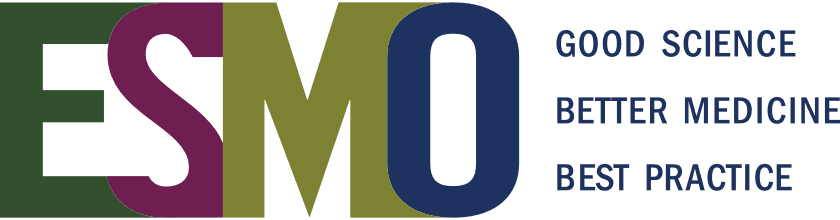 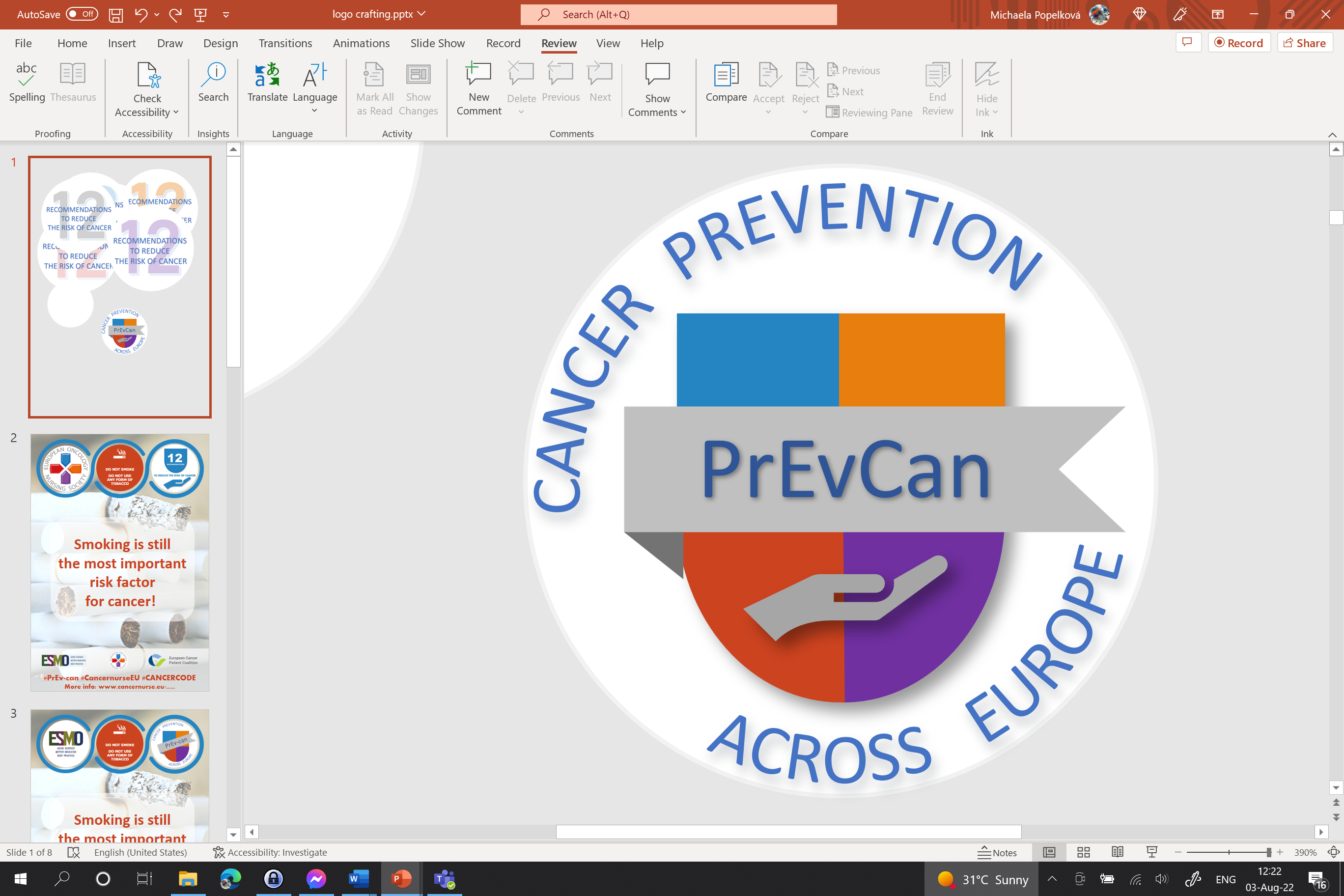 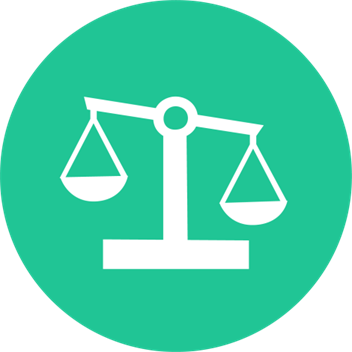 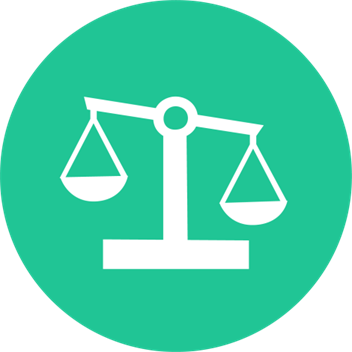 Voeg het logo van uw organisatie hier toe
WERK AAN EEN GEZOND LICHAAMSGEWICHT
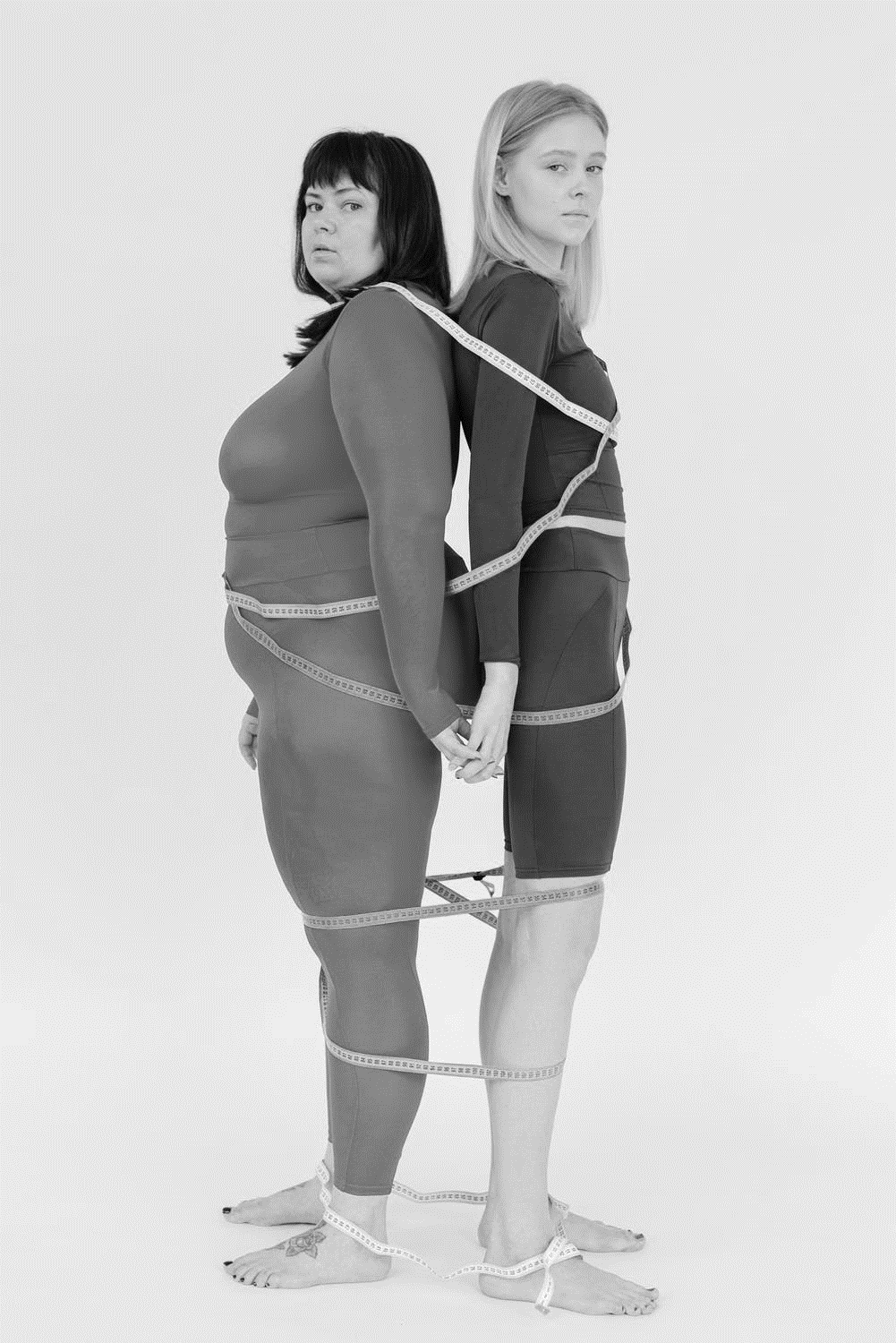 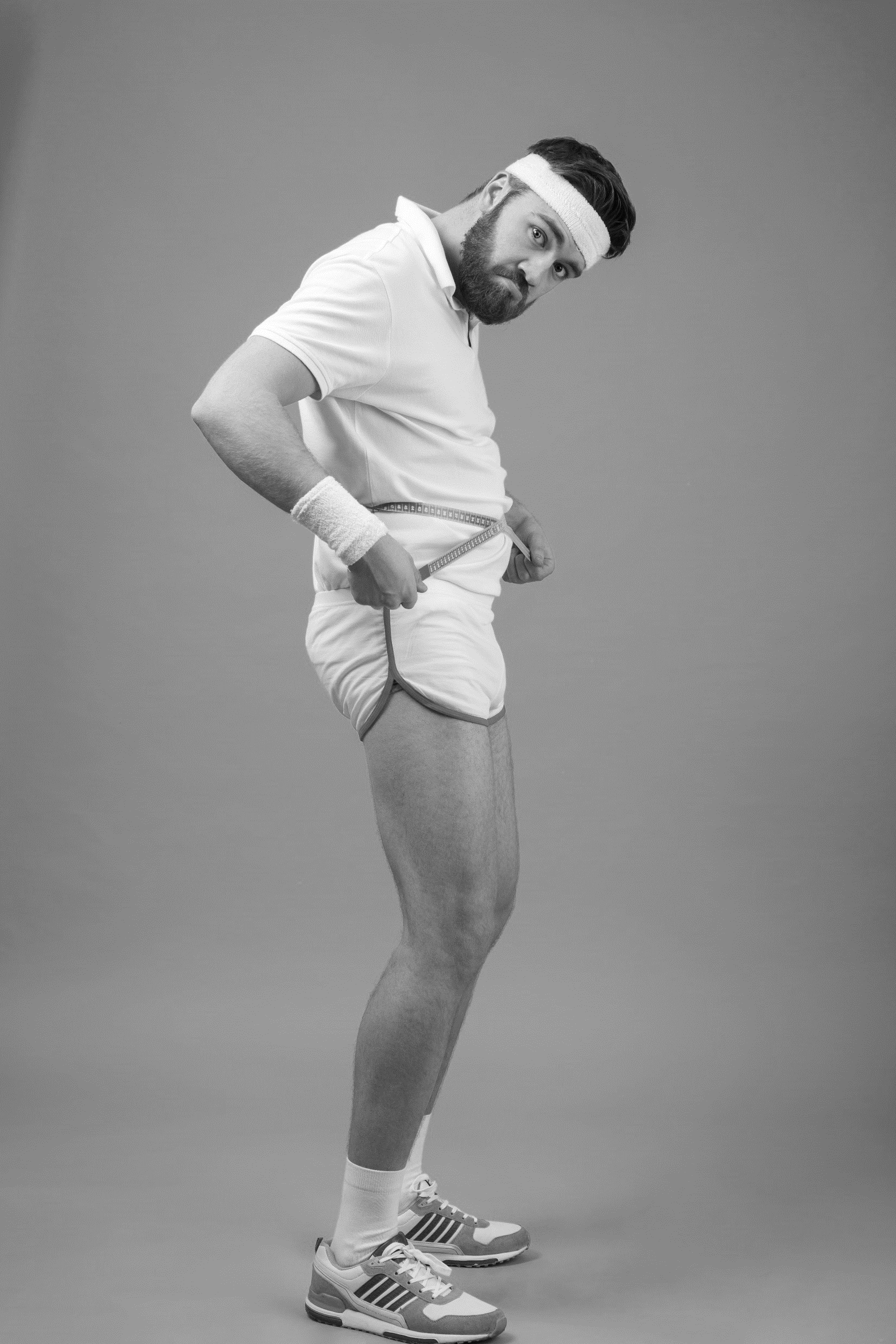 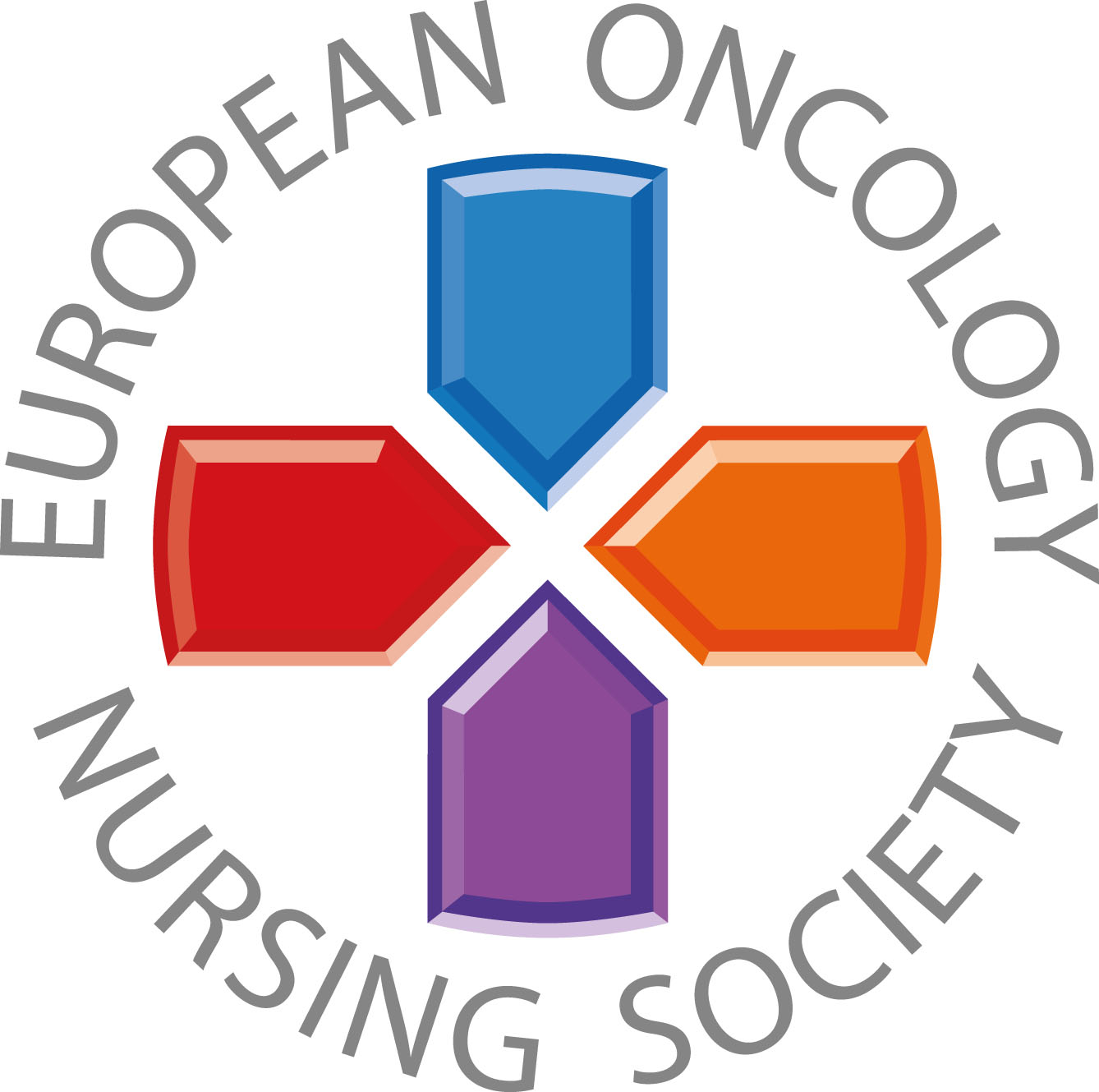 Voeg hier uw foto toe
Gepersonaliseerde tekst
#PrEvCan #CANCERCODE
De PrEvCan©-campagne is geïnitieerd door EONS en wordt samen met onze belangrijkste partner ESMO uitgevoerd. Meer informatie: www.cancernurse.eu/prevcan
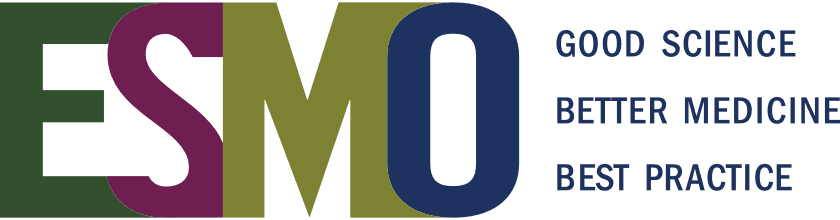